Display Builder Tutorial
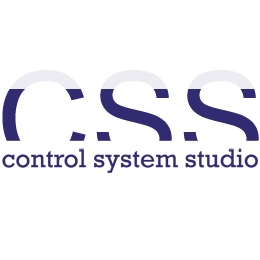 Jan. 2020
Kay Kasemir, kasemirk@ornl.gov
Changes
Mar. 2024 More display screenshots
Jan. 2019 USPAS: Initial version
Jan. 2020 Class file details
Display Builder
Operator Interface Editor and Runtime
Builds on ideas from EPICS edd/dm, medm, edm, ..
Very compatible with CS-Studio ‘BOY’
Started ~2015 in CS-Studio/Eclipse, now in CS-Studio/Phoebus
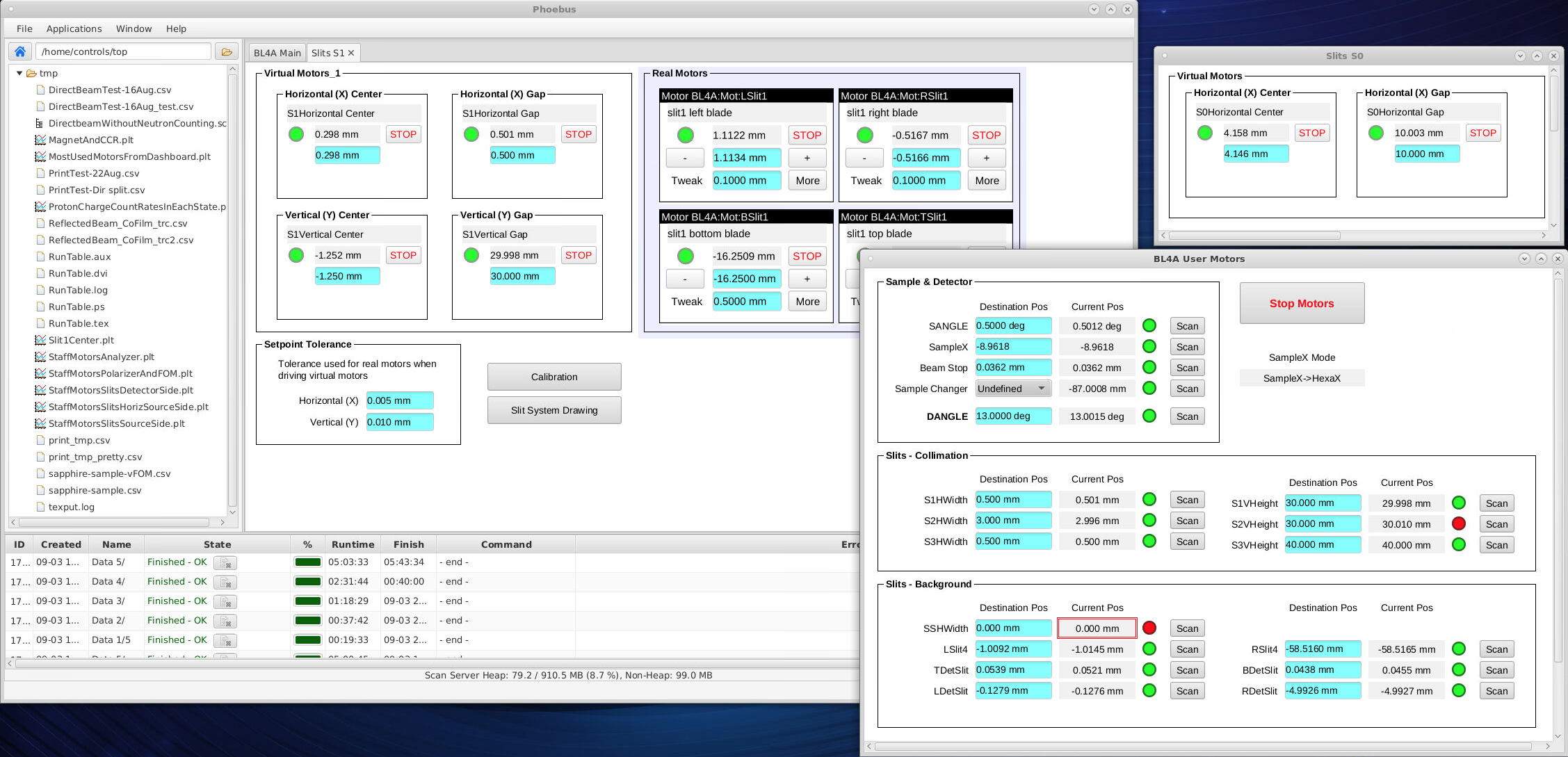 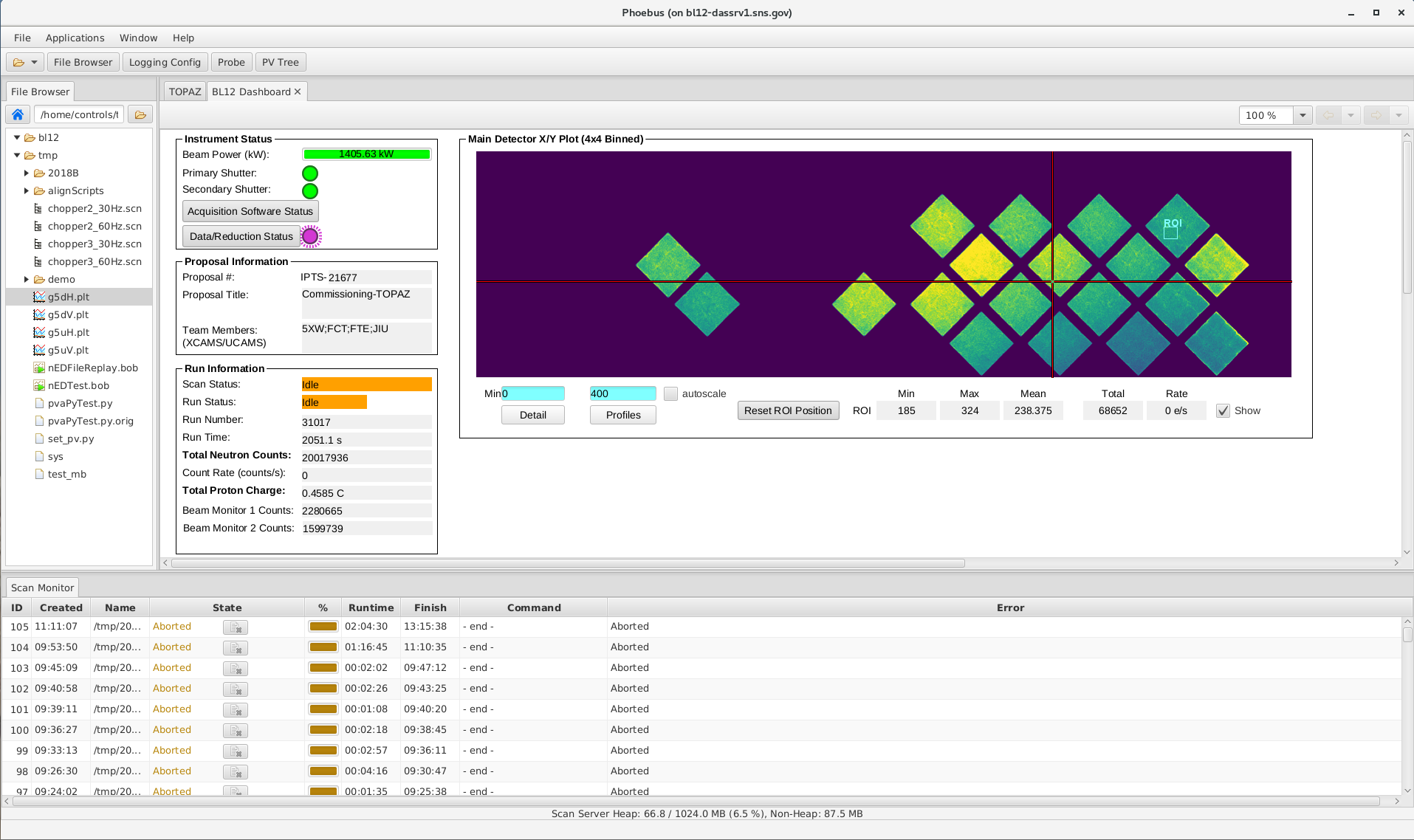 Same Tool, different Results
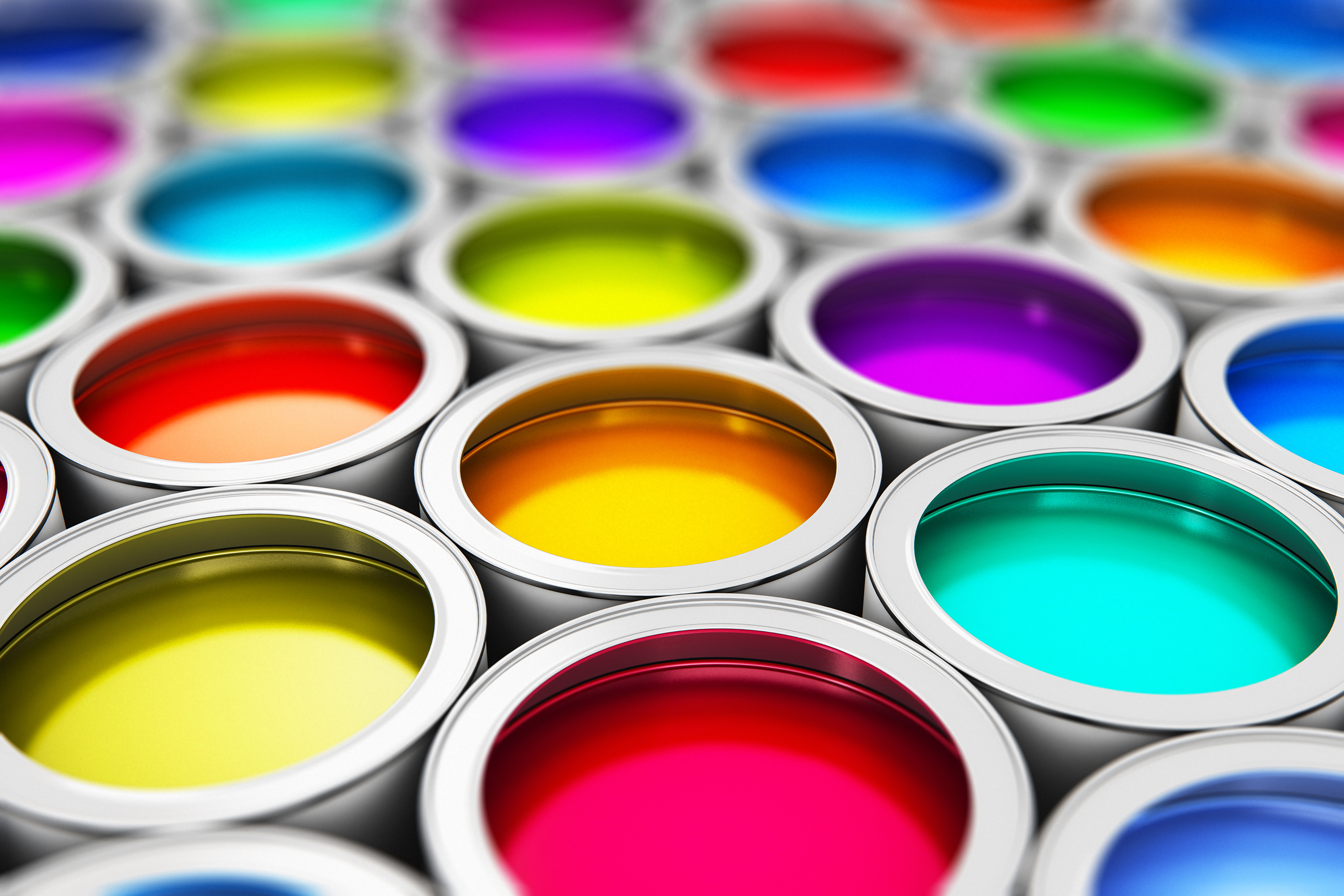 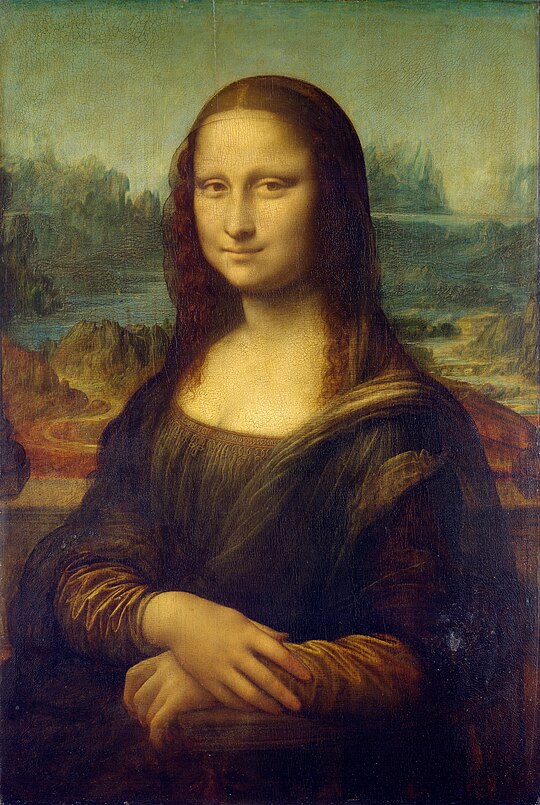 Examples: SNS Accelerator
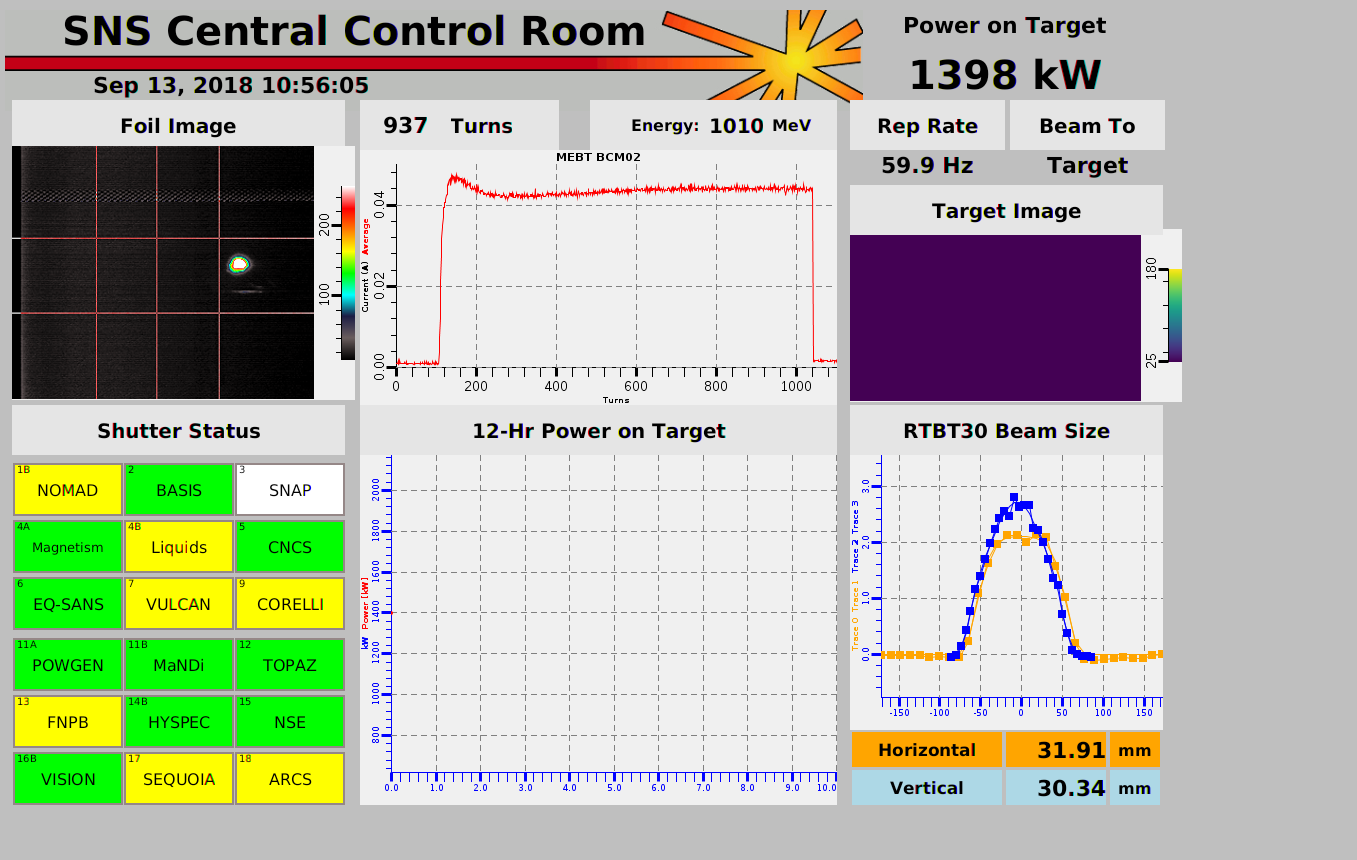 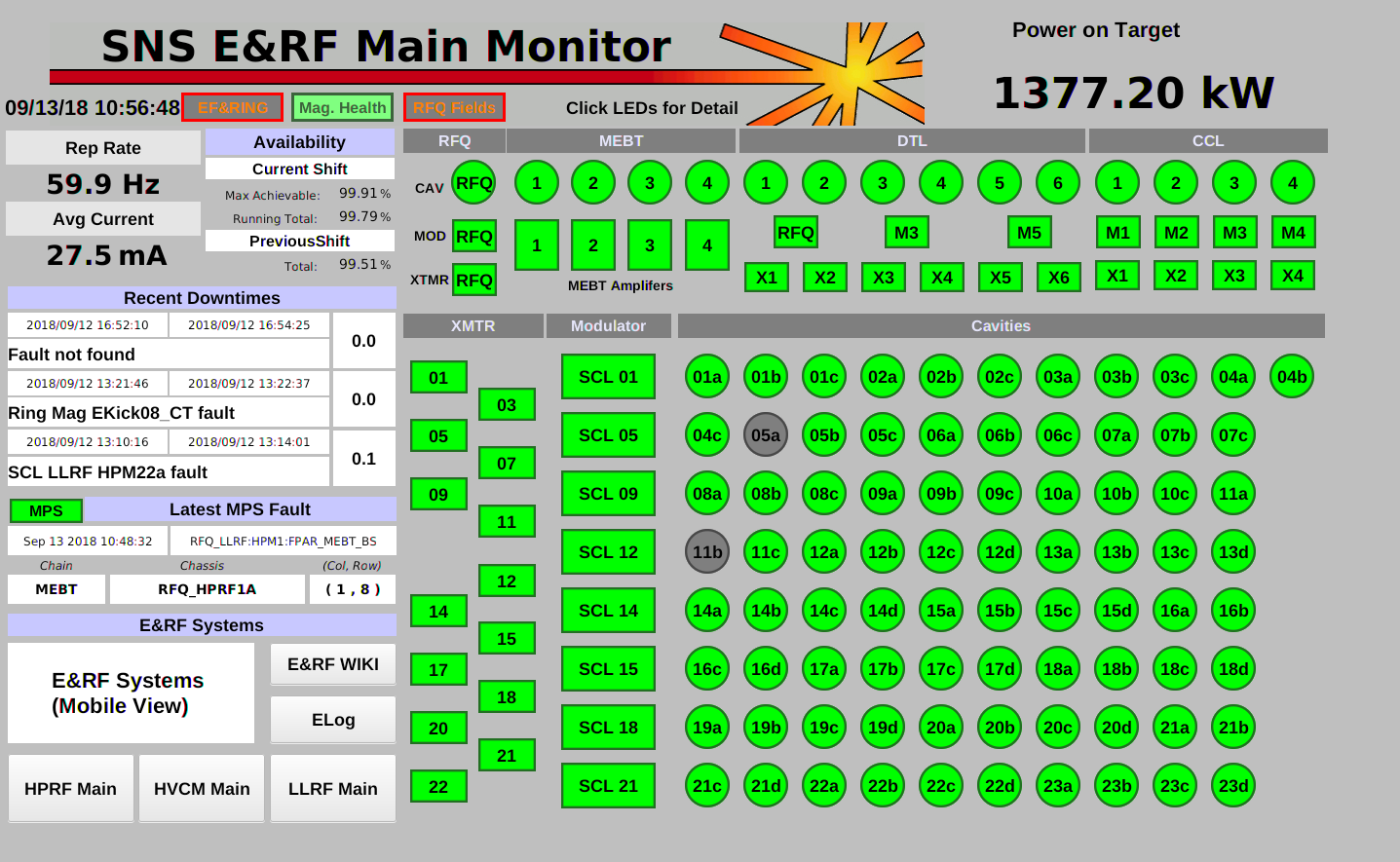 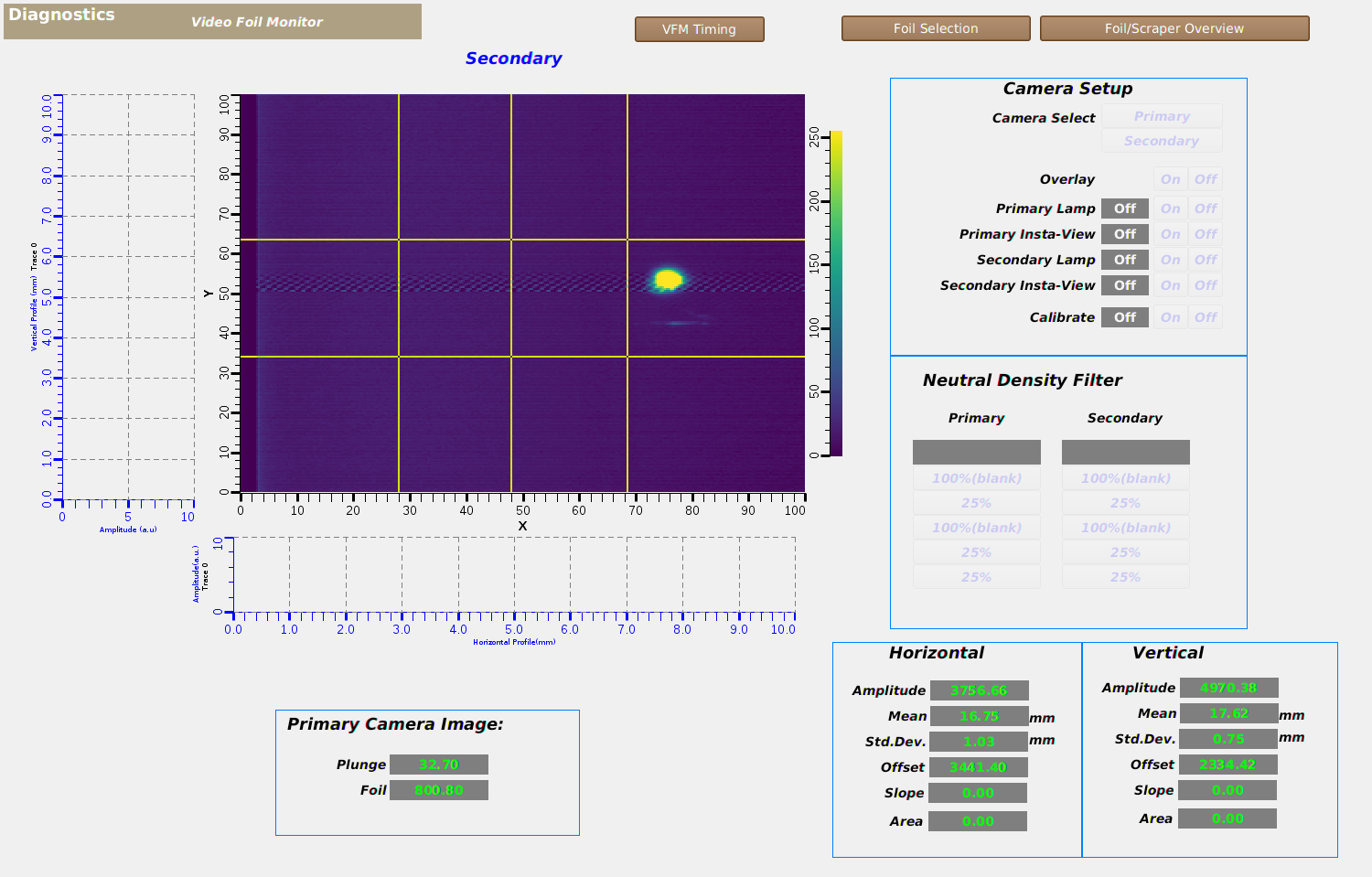 More Accelerator Examples
Created by Controls Engineer:
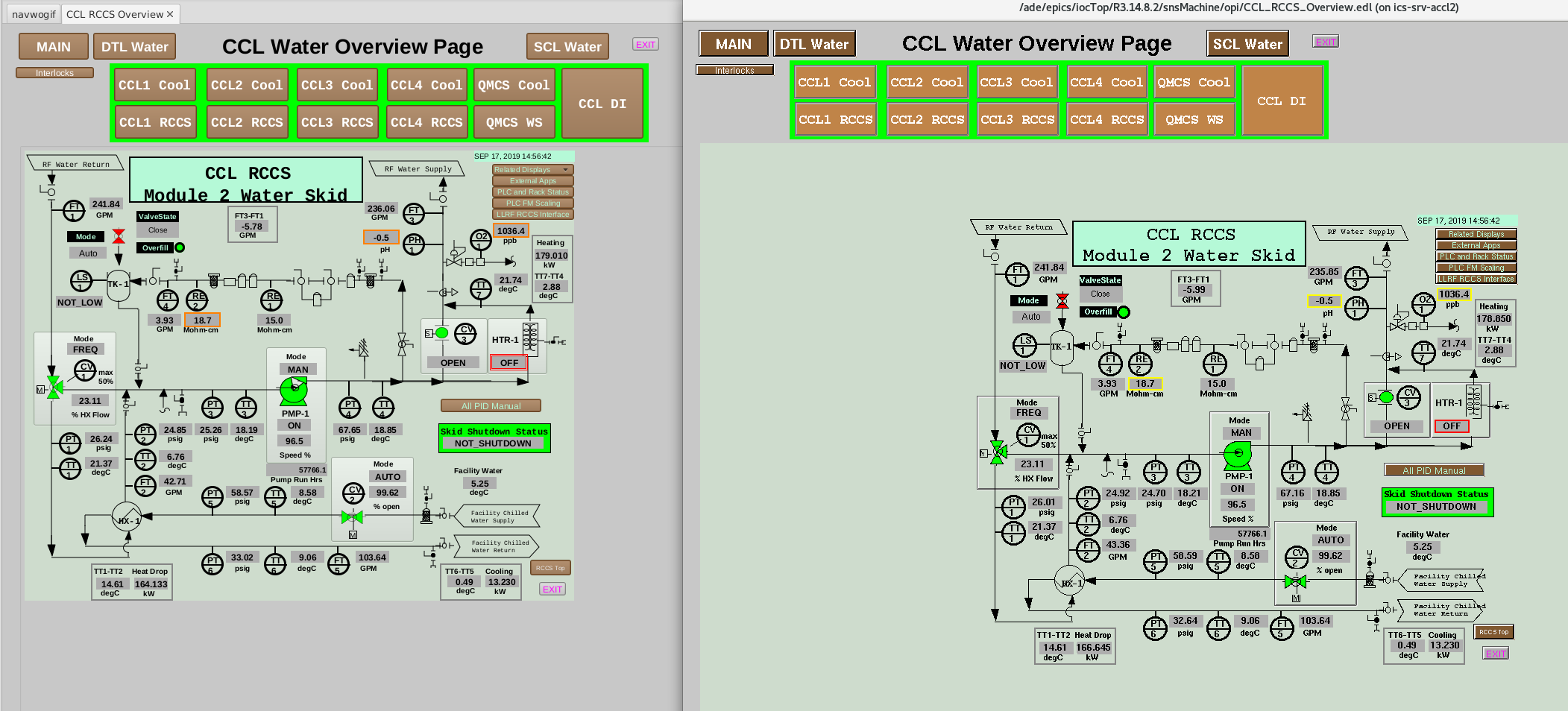 Created by Operators:
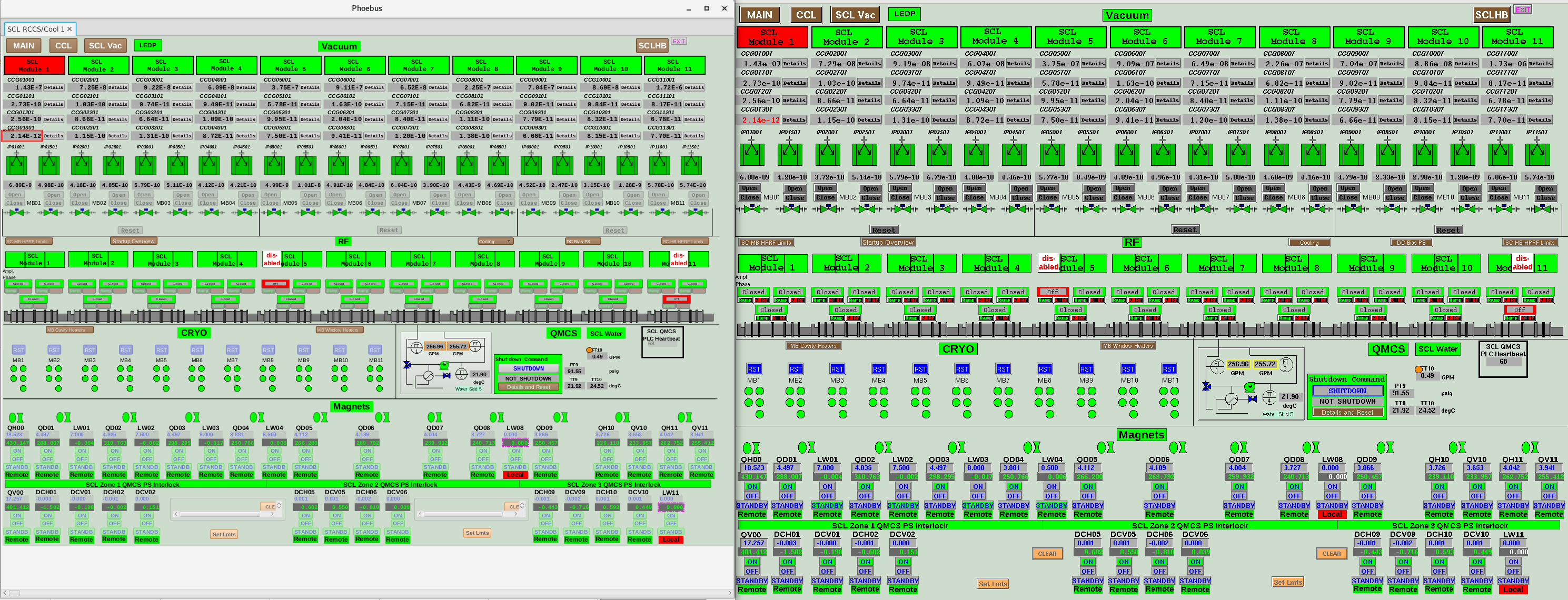 Examples: SNS Beam Lines
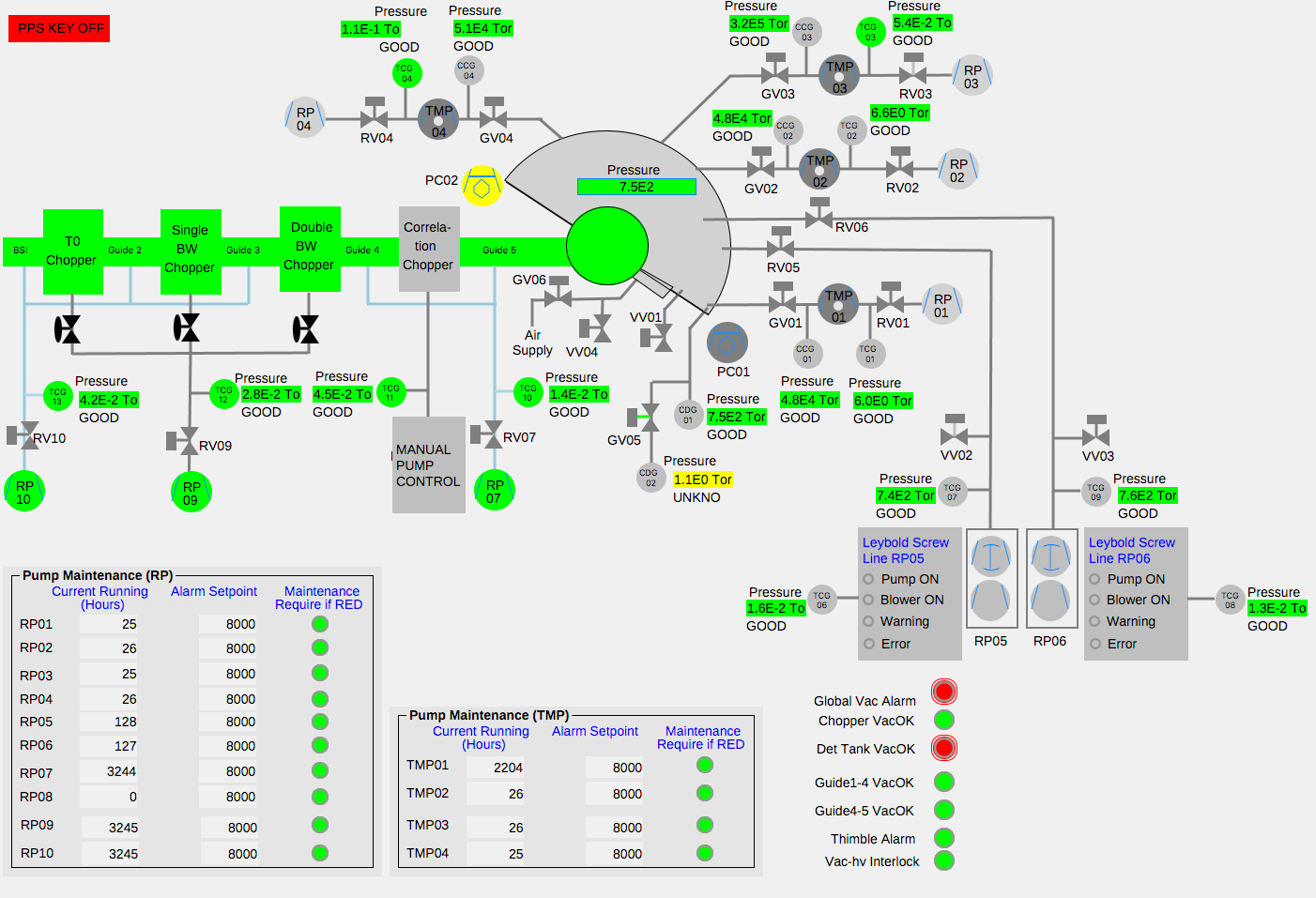 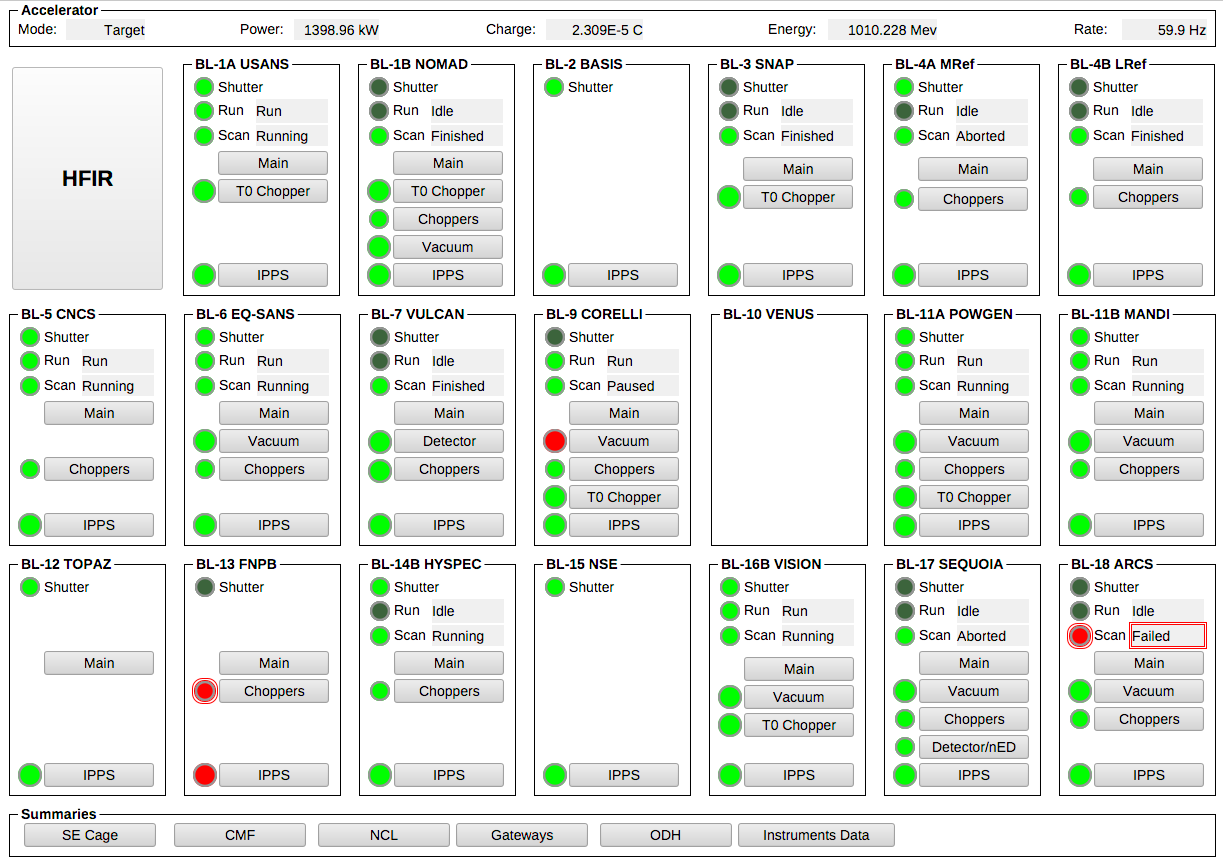 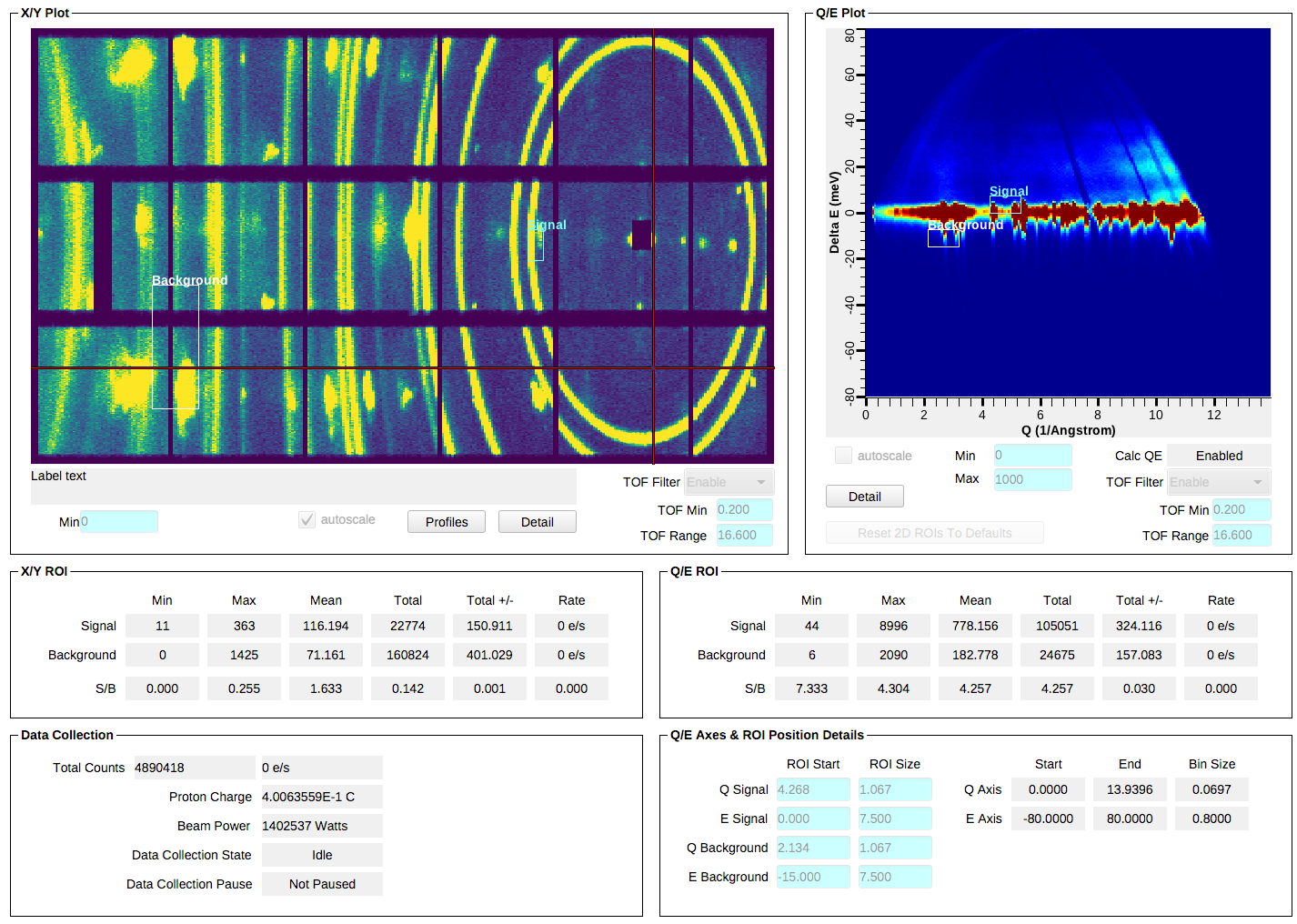 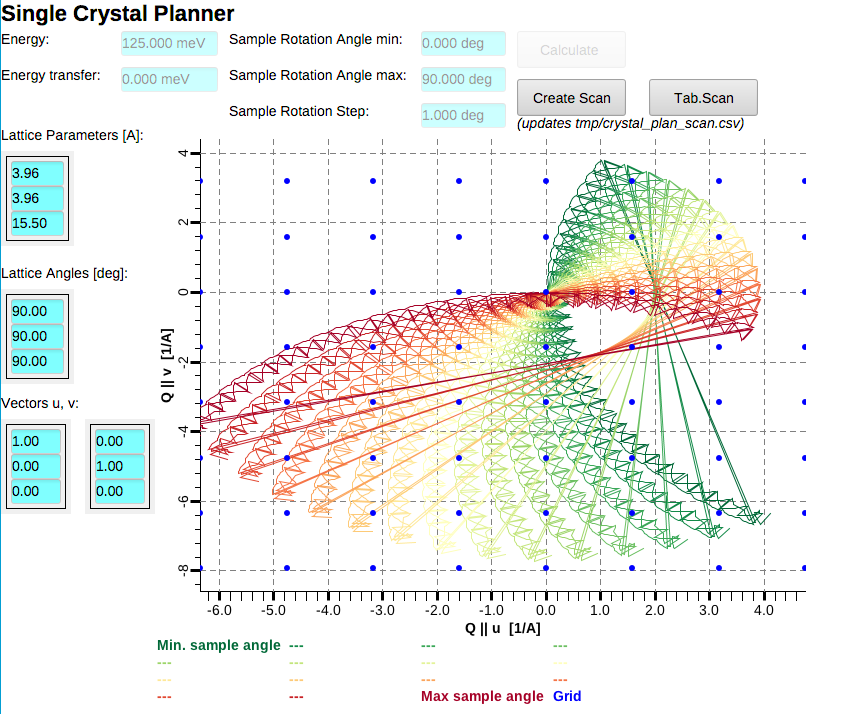 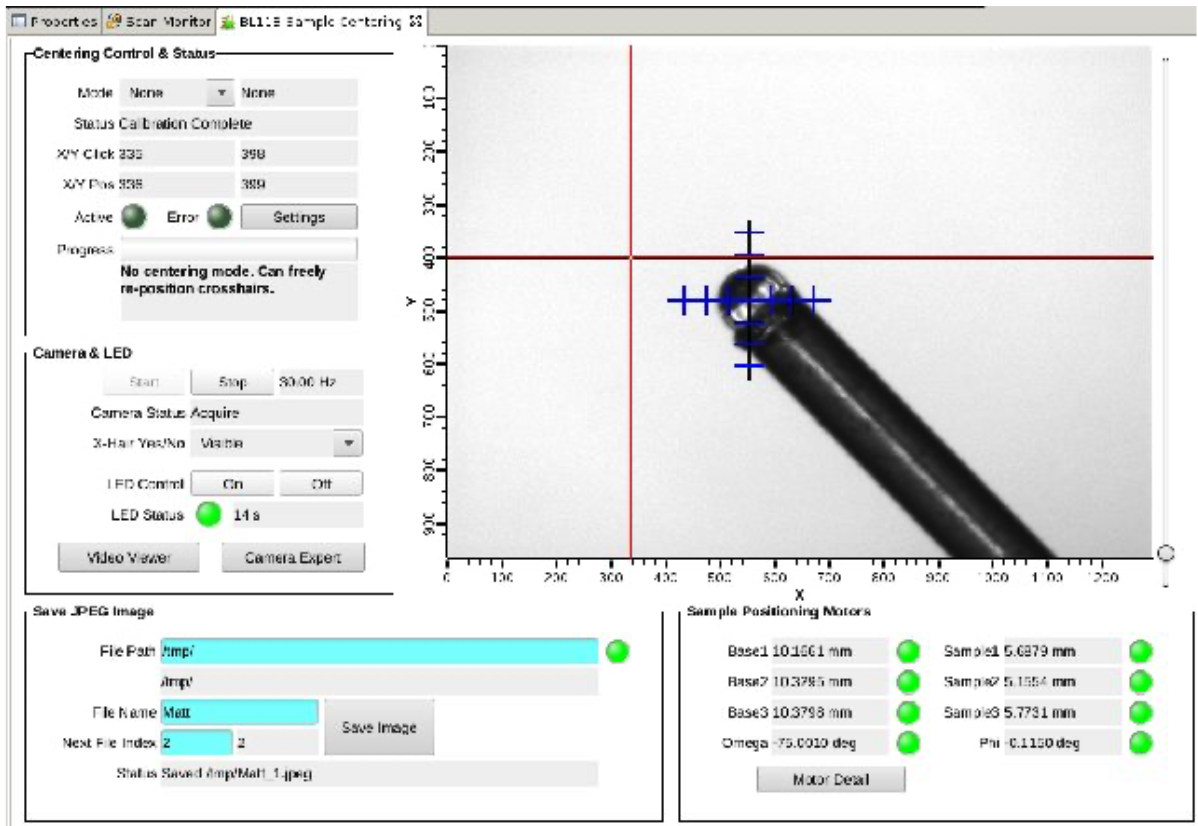 More Beamline Examples
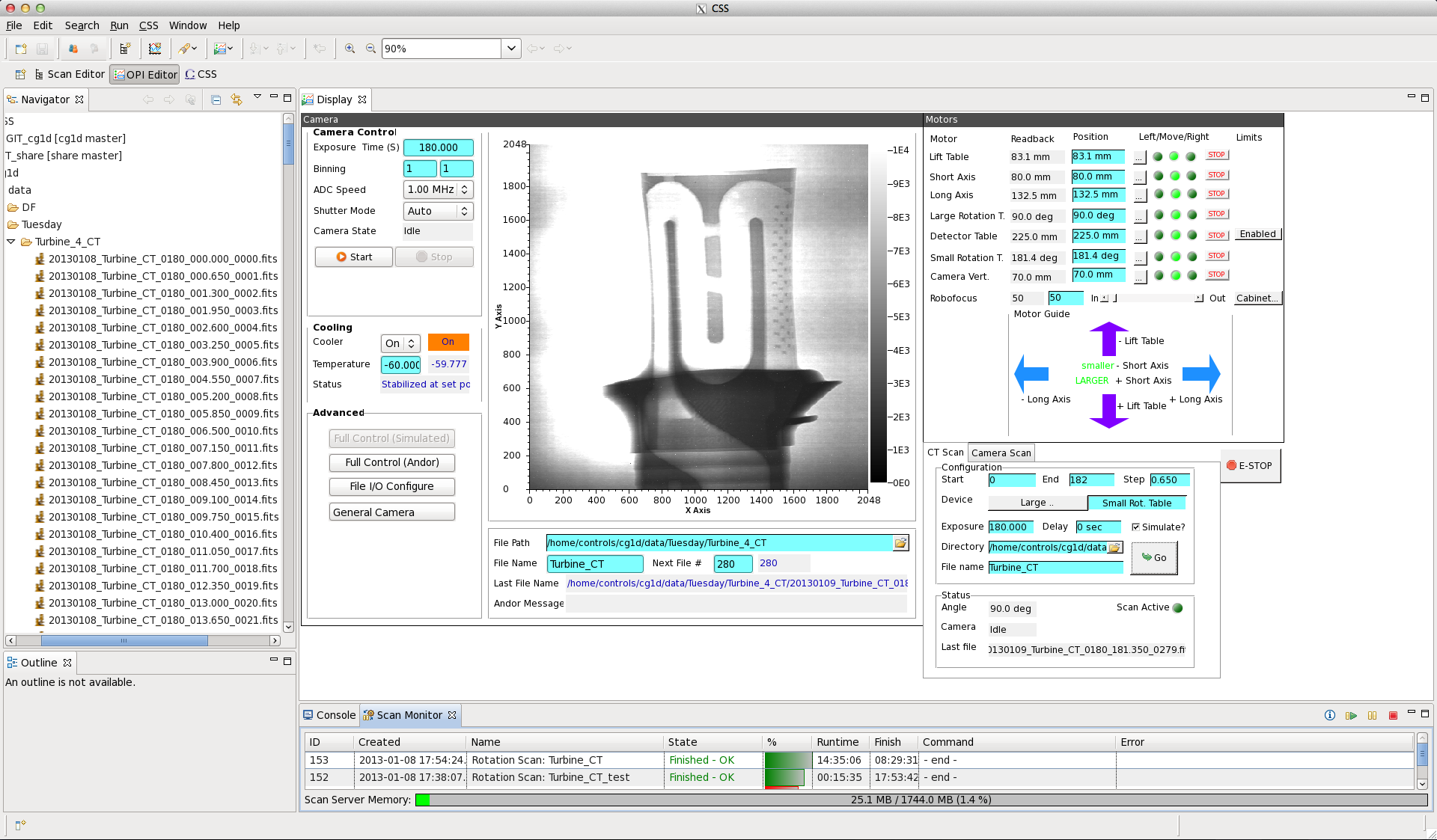 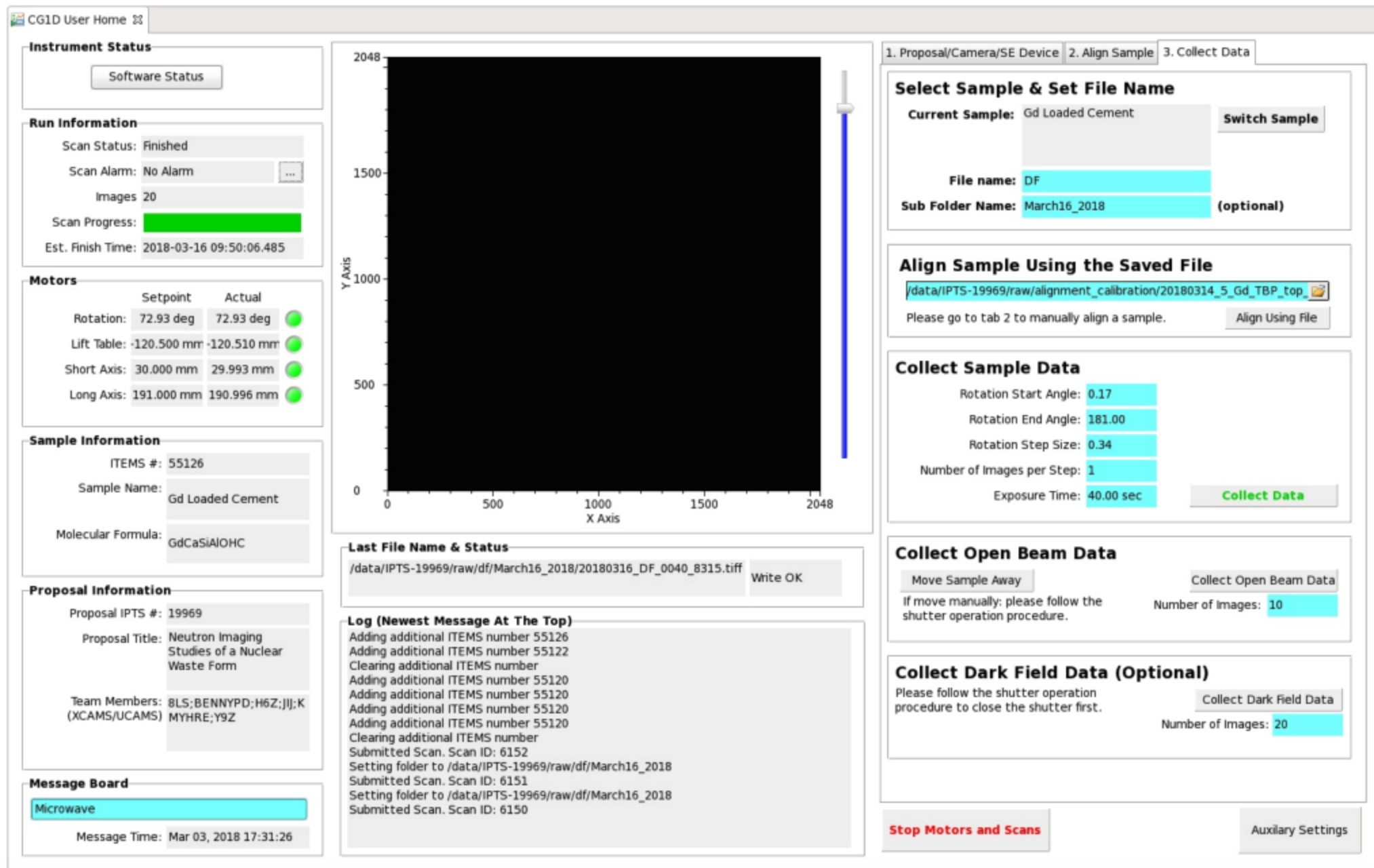 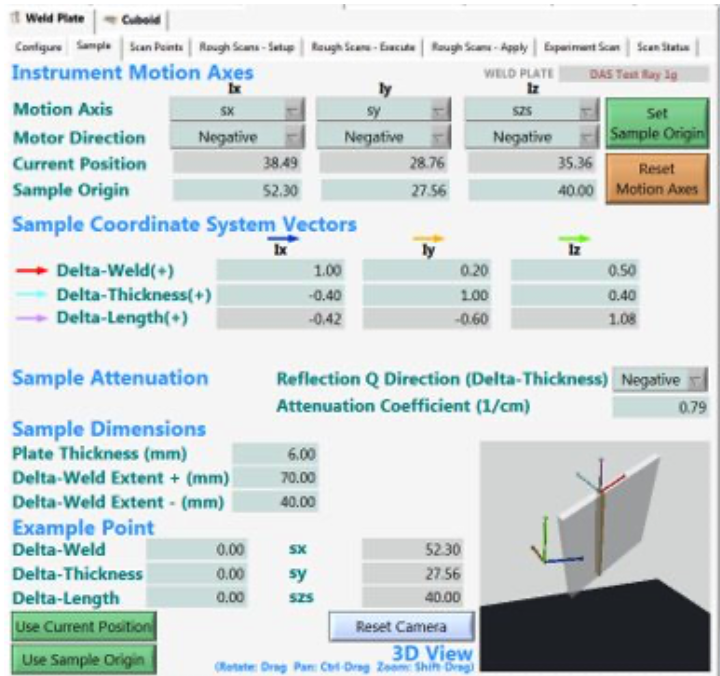 Browse the Examples
Start CSS/Phoebus
Your setup might have a menu entry
File, Top Resources, Examples
If not, or if you’d like to inspect and edit the examples
Applications, Display, Examples, Install Example Displays
Main Application ToolbarMenu Window, Show Toolbar
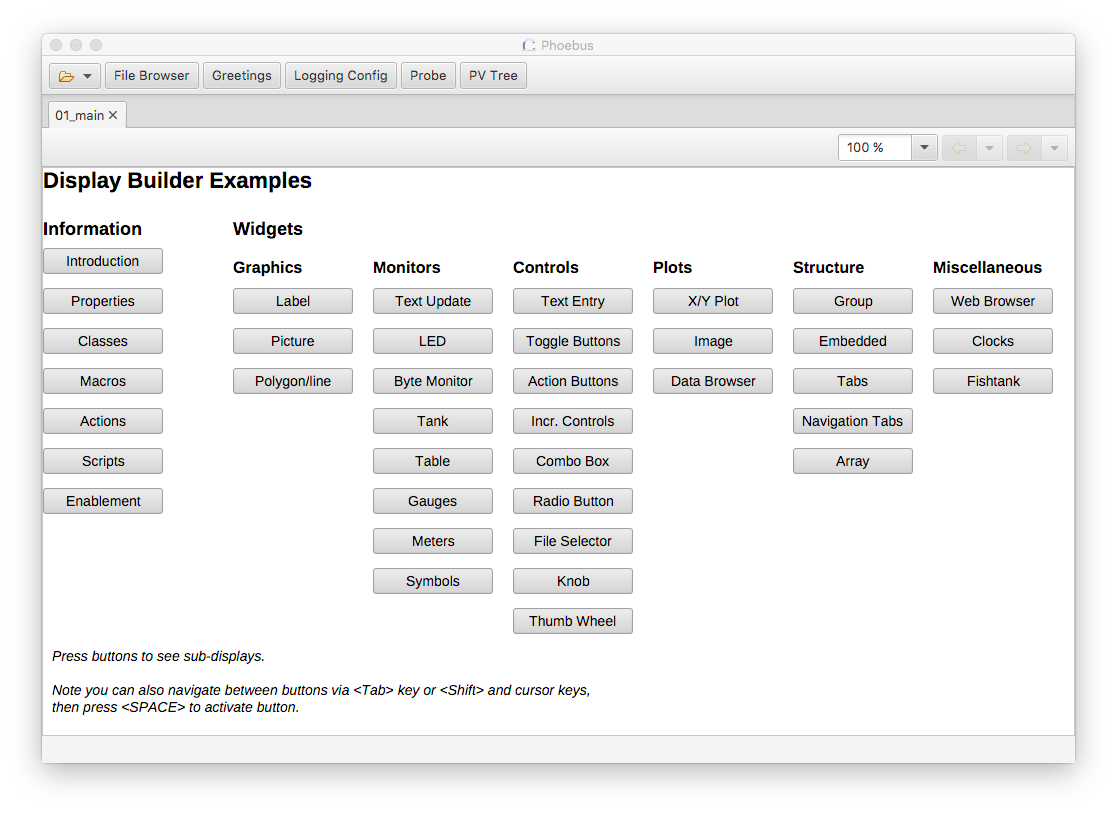 TabHover mouse,open Context Menu, Close
Display Runtime ToolbarContext Menu Window,Show / Hide Toolbar

Navigate back/forwardalso via Alt-Left, Alt-Right cursor keysZoomto view large control room displays on office computer
Example DisplayPush any of the buttons
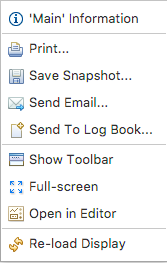 Context MenuDetails change with widgeton which menu was invoked
Send PV to other Tools
Context menu opens other tool with PV
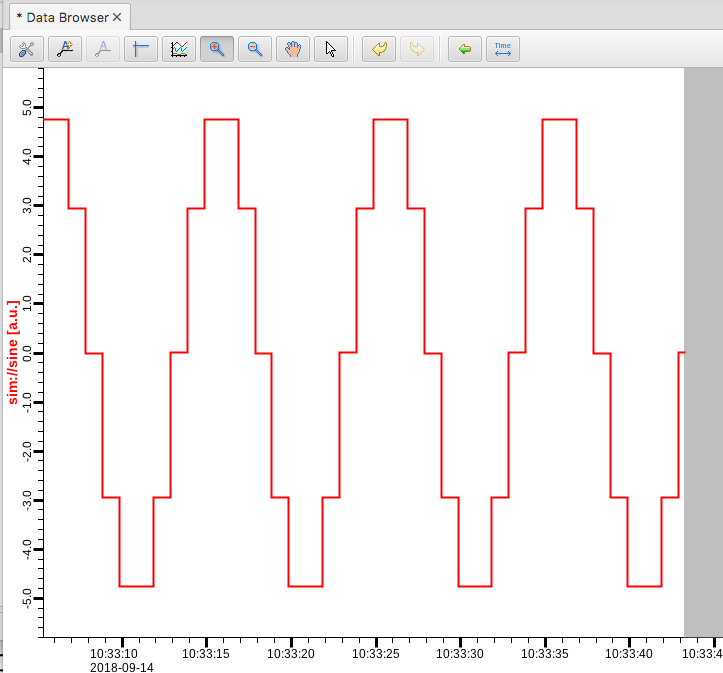 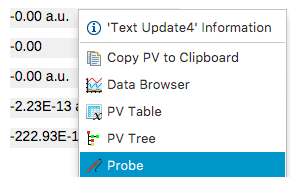 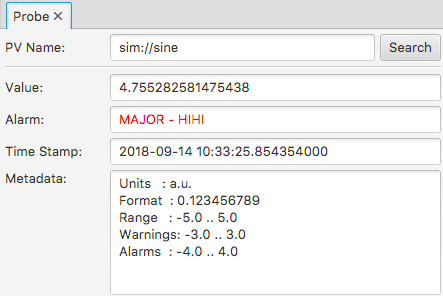 Open Existing Display In Editor
Context menu can open any display in Editor





Downloads remote files
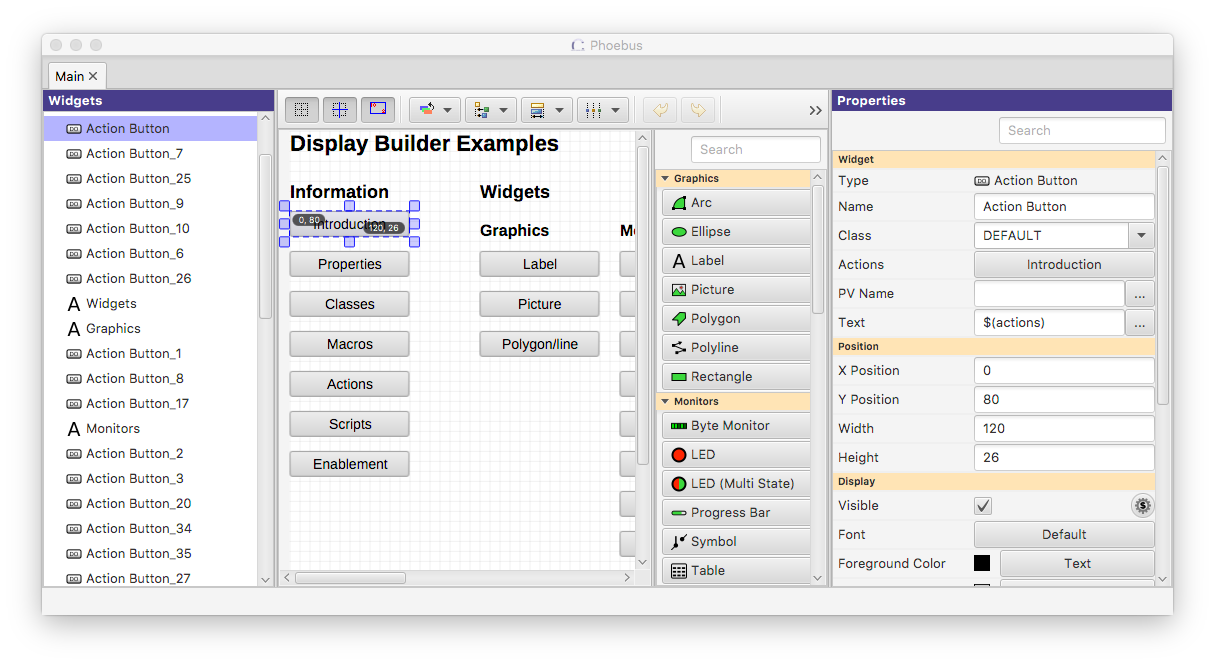 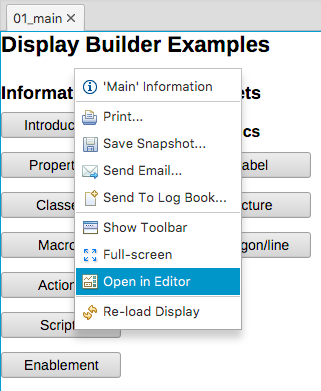 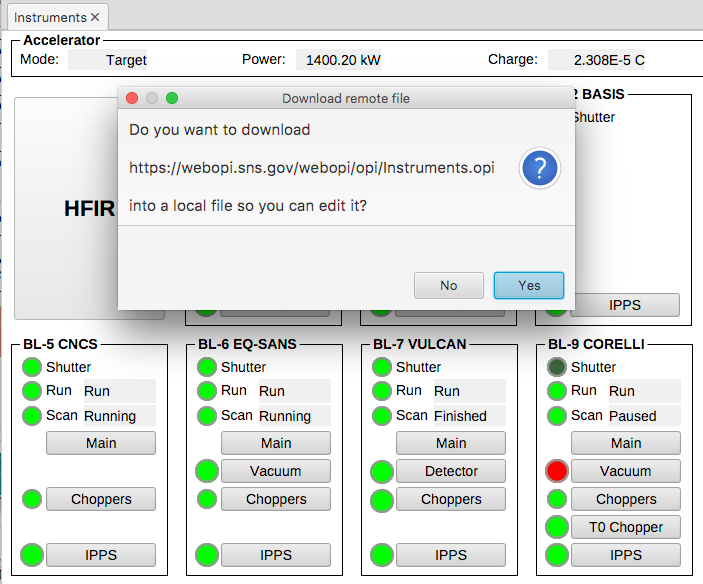 Create New Display
Menu Applications, Display, New Display
Enter a name with .bob file extension
Property PanelEdit properties of selected widgets
Save & Execute the Display
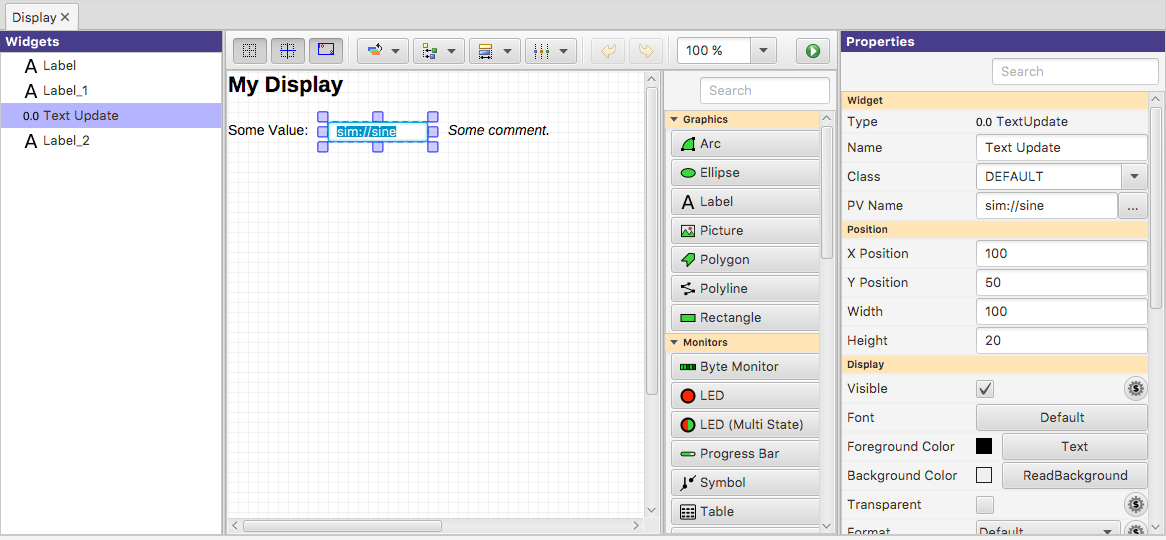 Main Editor Area Select WidgetsMove, resize widgetsCtrl-C, V, X to copy, paste, delete (⌘ on Mac)
Widget PaletteDrag widget into editor

- or -

1) Select Widget Type
2) Draw rectangular area in display
Editing a Display
Selecting Widgets a) Click single widget
b) Ctrl-click to add widget (⌘ on Mac)
c) Drag ‘rubberband’ around widgets
d) Click or Ctrl/ ⌘ click in widget list
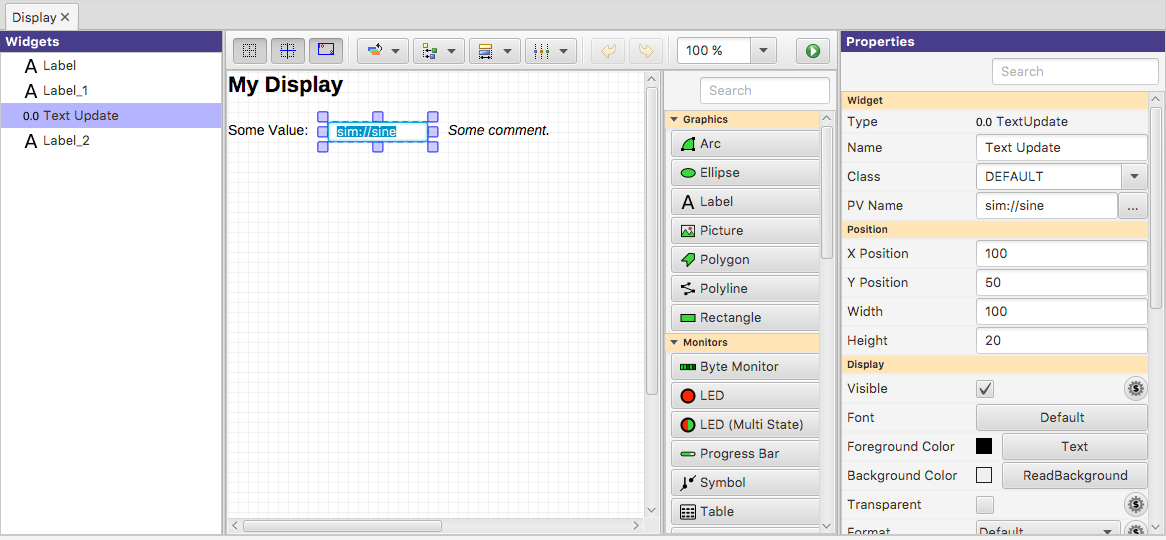 Quick Edit Double-click widget to
a) Edit text of Label
b) Edit PV of widgets that use a PV
Suggested Setup for Editing
Pick a top directory, for example where you installed the example files
Open Applications, Utility, File Browser
Set it to your top directory
On file browser tab, open context menu, “Split Horizontally”, then “Lock Pane”
Menu Window,Save Layout As..
“Editing”
Menu Applications,Display, New Display
Create new filein your top directory
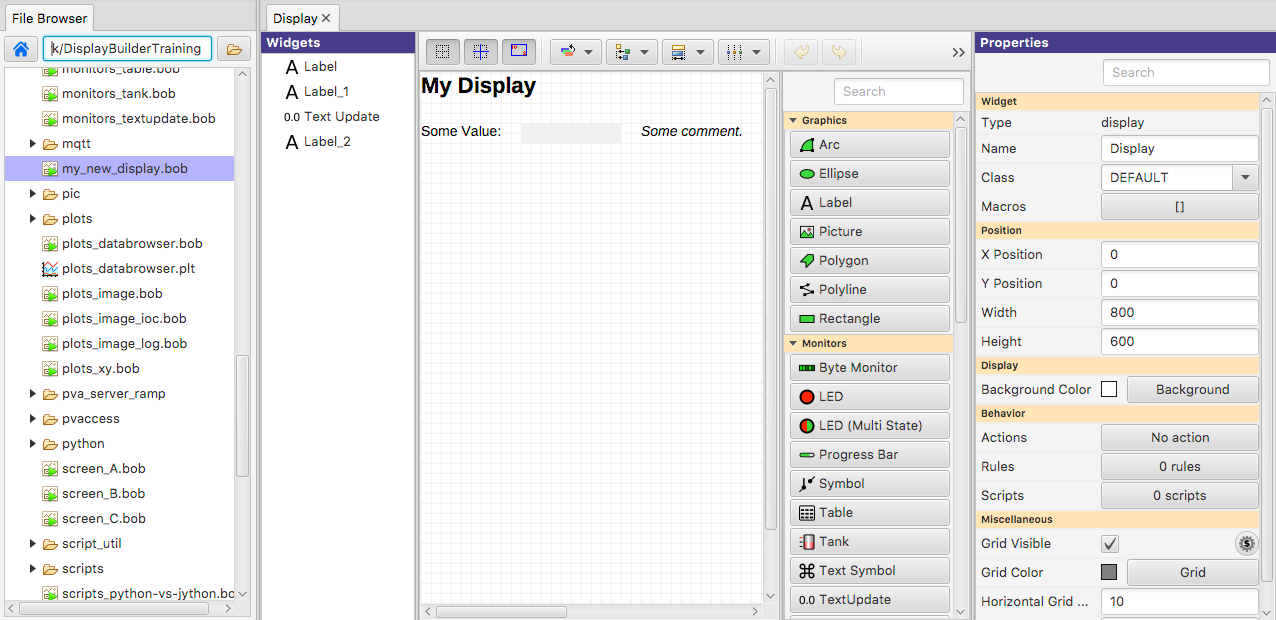 File BrowserSet to your “top” directory.

Locked.
Edit vs. Runa) Double-click to run.

b) Right-click, Open With.., Editor
Keep It Simple
Add a Widget
Enter Label’s Text or Widget’s PV Name
Done

At Runtime, widget will
 Show PV’s value, formatted, with units
 Indicate alarm, disconnect
 Show tool-tip with PV name and value
Combo options read from Enum PV, slider range from numeric PV
Disabled when ‘control’ widget has no PV write access
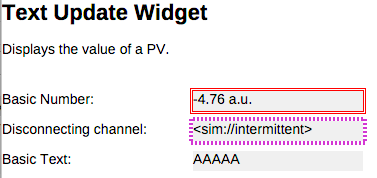 Extend the First Display
Drag a “Text Update” from the palette
Enter PV name “sim://ramp(1, 10, 1)”.Note PV name auto-completion popup.


Add “Boolean Button”
PV name “loc://test”
Add “LED”
PV name “loc://test”.Note name in PV History.
Execute the display
Toolbar Button or Context Menu
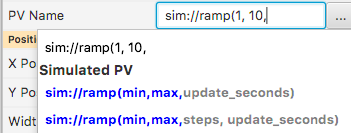 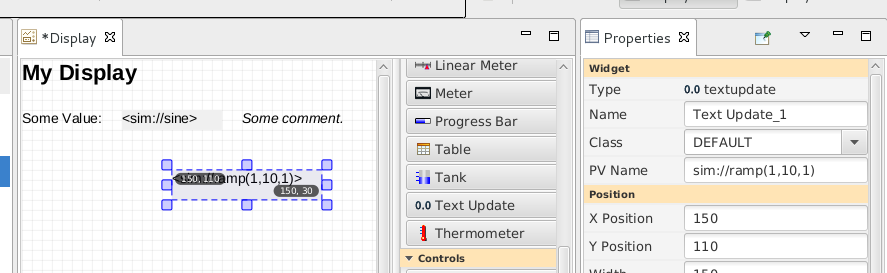 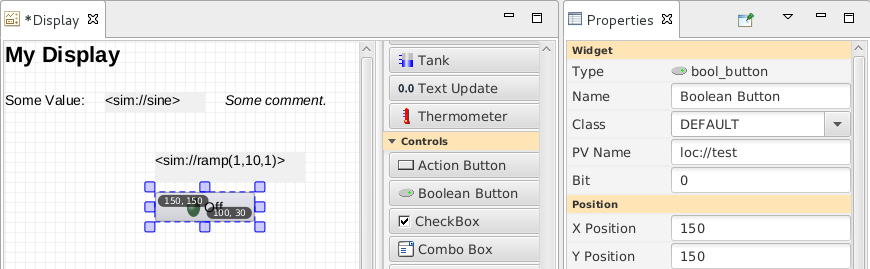 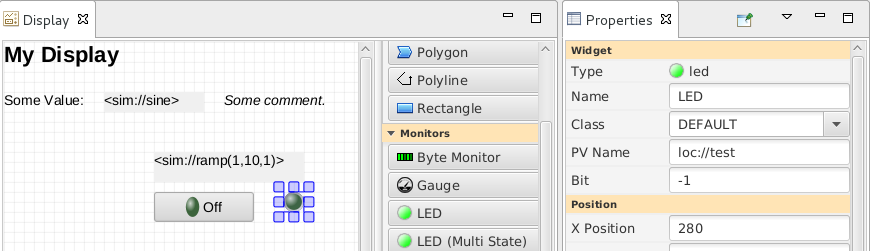 PV Names
ca://some_pv_name
EPICS Channel Access PV
some_pv_name
Typically same, since “ca://” is the default
sim://sine
Simulated PV. See auto-completion hints
loc://x(4)
Local PV. See auto-completion hints
pva://x
EPICS pvAccess
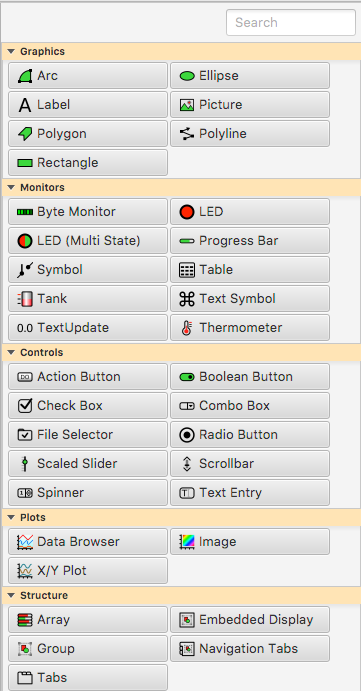 Widget Palette
Shows all available widgets
Enter name for ”Search”
Hover mouse for description
Drag    -or-   Select & Rubberband
Categories
Graphics show static label, picture, ..
Monitors update based on reading a PV
Controls read a PV and can write to the PV
Plots tend to read from one or more (waveform) PVs
Structures group widgets, embed sub-displays
Create Widgets via Drag/Drop from other Apps
Email with list of PVs?
Drag that text intoDisplay Editor
Select widget type


Supported:
Text             Label
Text 	   PV Widget
Image File  Picture Widget
*.bob File    Embedded Display Widget
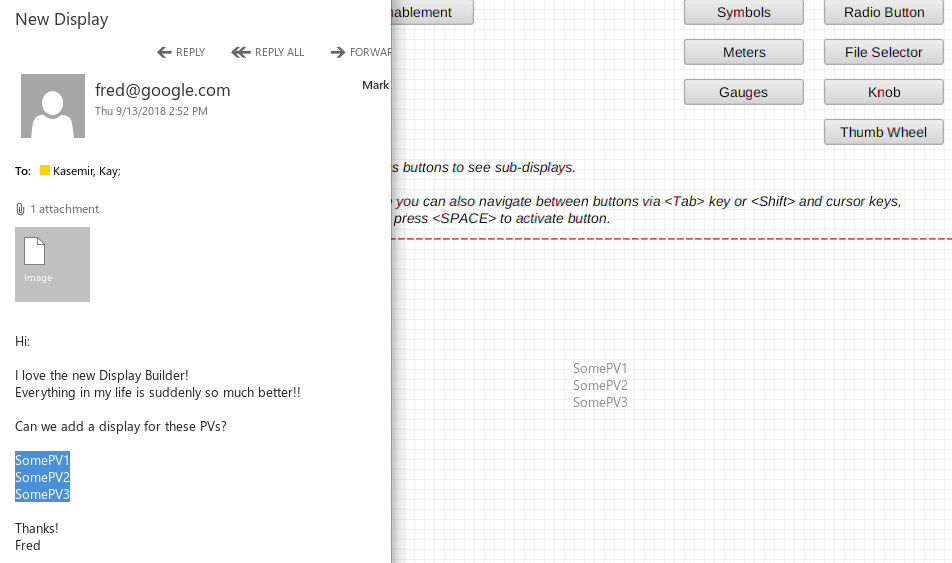 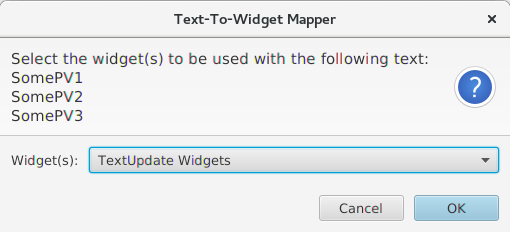 Show Coordinates
Manipulating Widgets
Order
Front/Back
Snap to Grid
.. Other Widgets
Size
Align
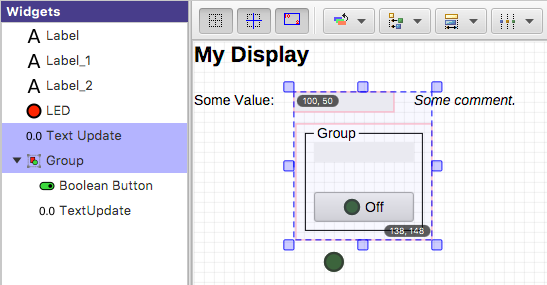 Widget ListSelect widgets

Rename Widgets
View/change their order.
Distribute
Selected Widgets TrackerMove or resize selected widgets
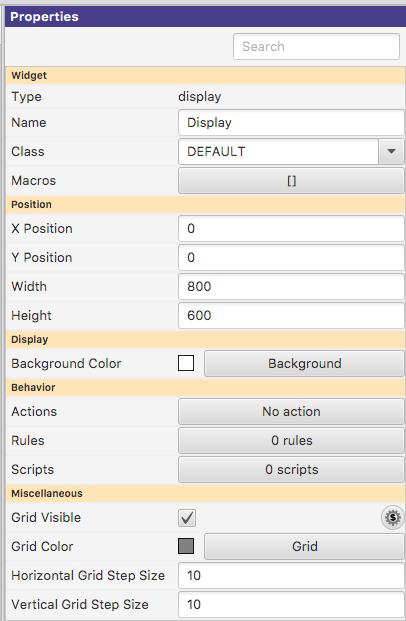 Display Properties
Click on display background to select no widget for editing overall display properties
Name
Shown in Tab
Macros
Used by all widgets in this display
Grid size
Can aid with placing widgets
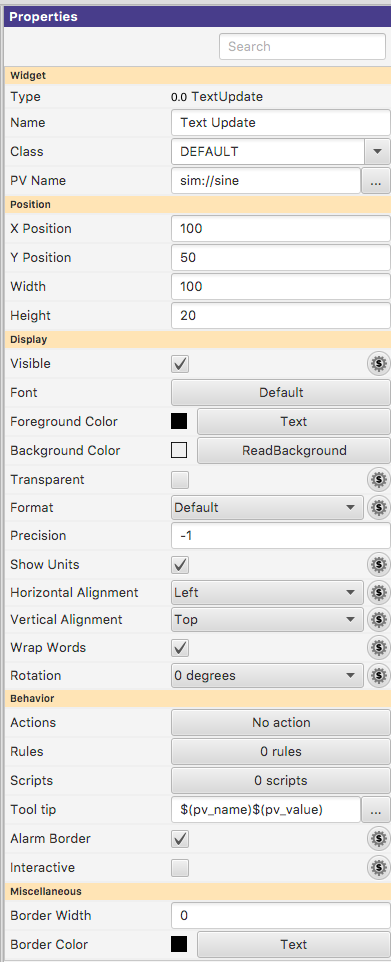 Widget Properties
Select one (or more) widgets to edit their (common) properties
Search
To find desired property
PV Name
Most important property for most widgets

Details depend on the widget type
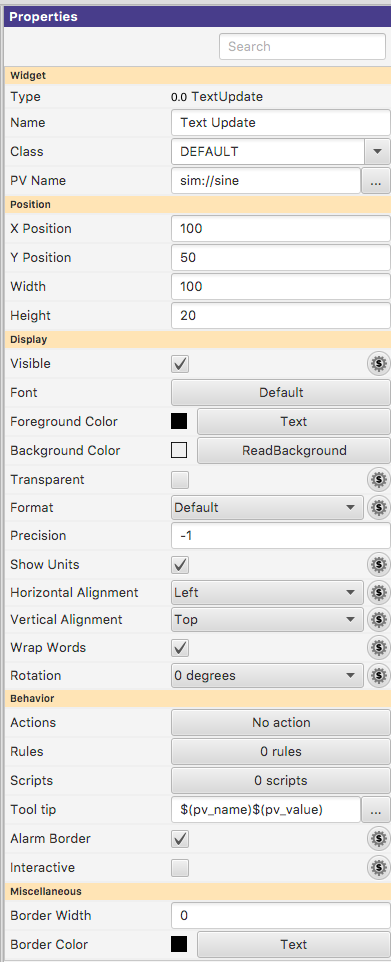 Common Widget Properties
Defaults tend to be reasonable:
Format with precision set by PV
Show units provided by PV
Alarm-sensitive Border
Fetch Items (Combo, …) from PV

Instead of changing them,maybe the PV needs to be updated?
Still, can be adjusted as needed for the display.
Predefined “Named” Colors and Fonts
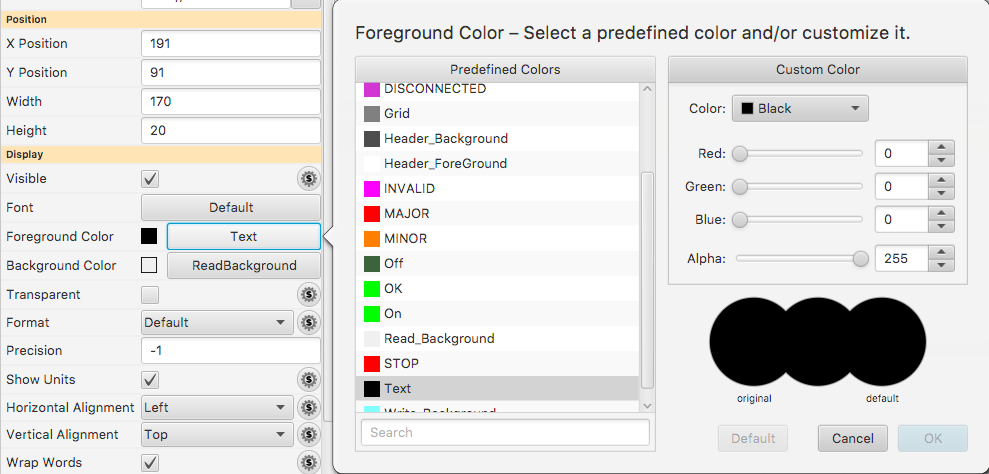 Use wheneverpossible!
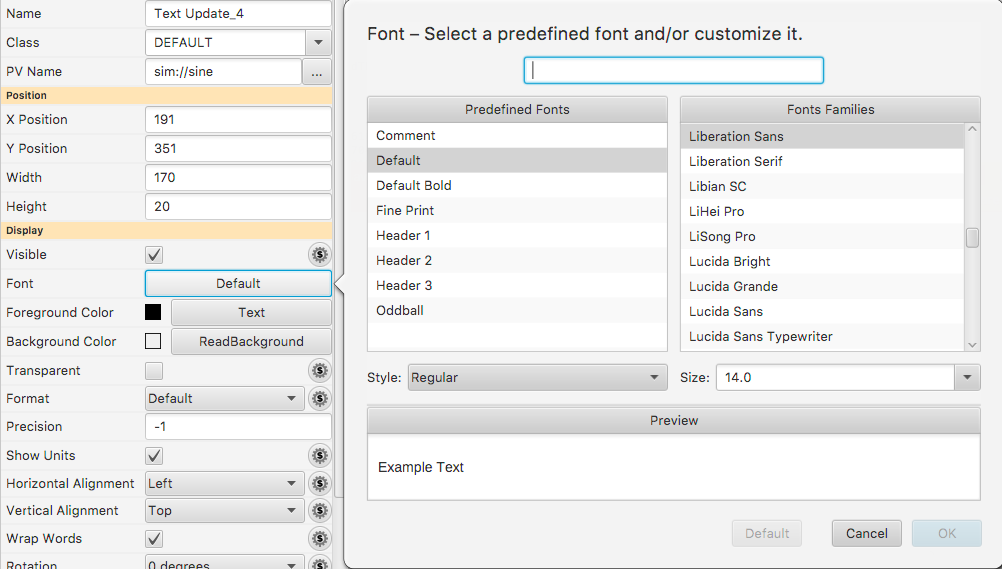 Configuring Named Colors, Fonts
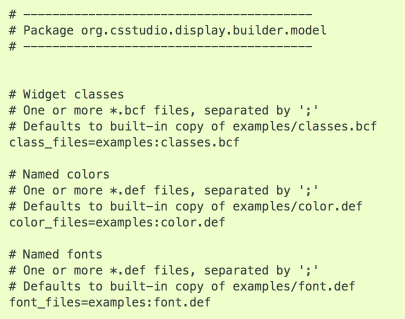 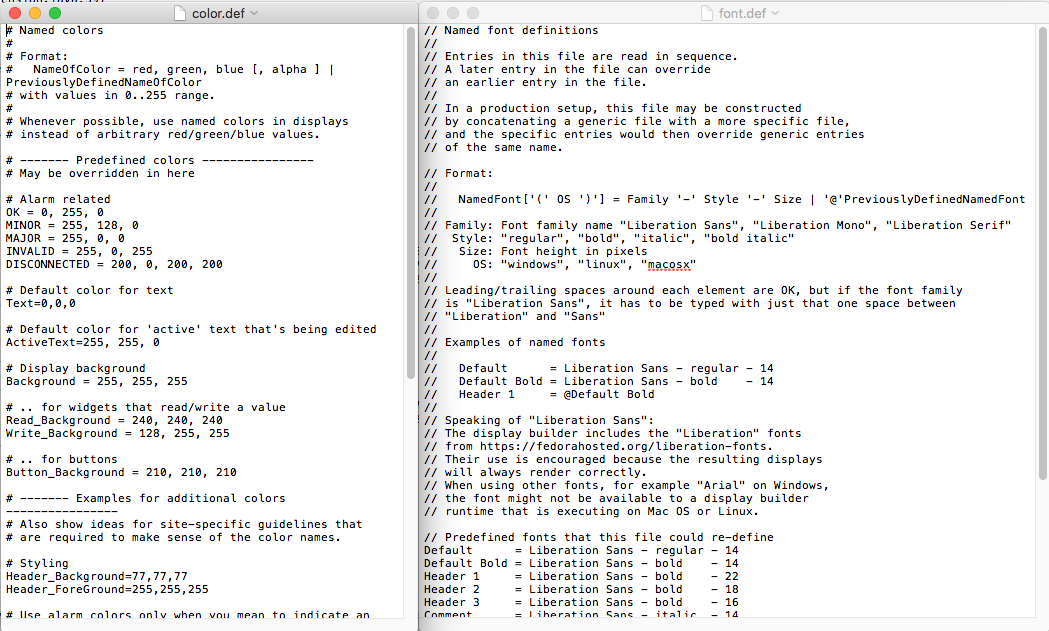 Ideally set at start of project
Widget Notes
Text Entry, Text Update:
Set Format = String for “long string” waveforms. Default will show array.

LED, Boolean Button, Checkbox
Boolean PV
Numeric PV 0 or not 0 (when ”Bit” set to default of -1)
Bit in a numeric PV (when ”Bit” set to 0, 1, 2, …)

Multi-State LED
Enumerated or numeric PVs
Defaults to using state values 0, 1, 2, 3, ..
Widget Notes
Combo Box, Radio Button:
Best for enumerated PV: Enter PV name, done
Alternatively, un-check “Items from PV” and enter items
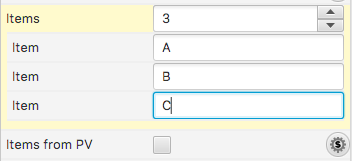 Action Button
Add ActionButton
Configure “Actions” property, add “Open Display”




Run: Clicking button opens the “other” display.
In principle, any widget can have ‘Actions’.They appear in the widget’s runtime context menu.But it’s not obvious to end users that for example a Label will have actions.
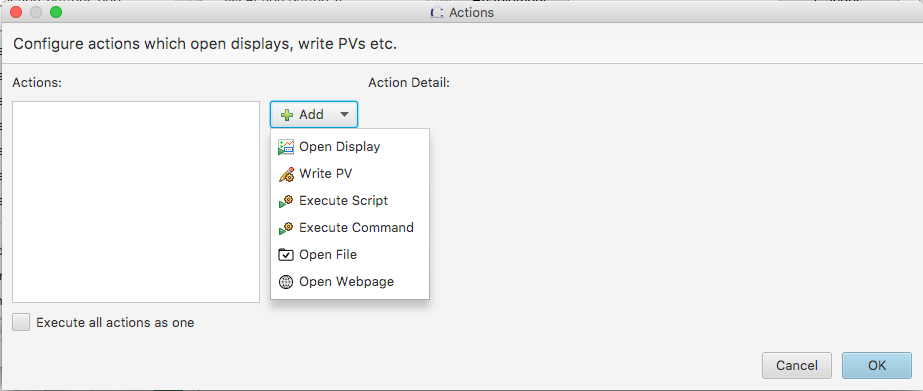 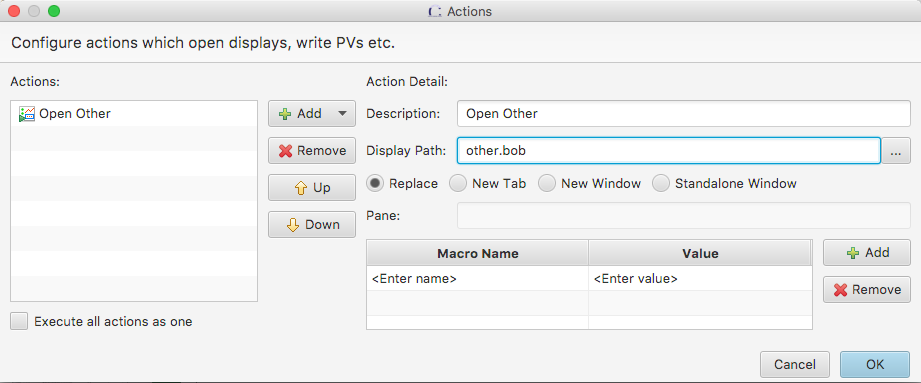 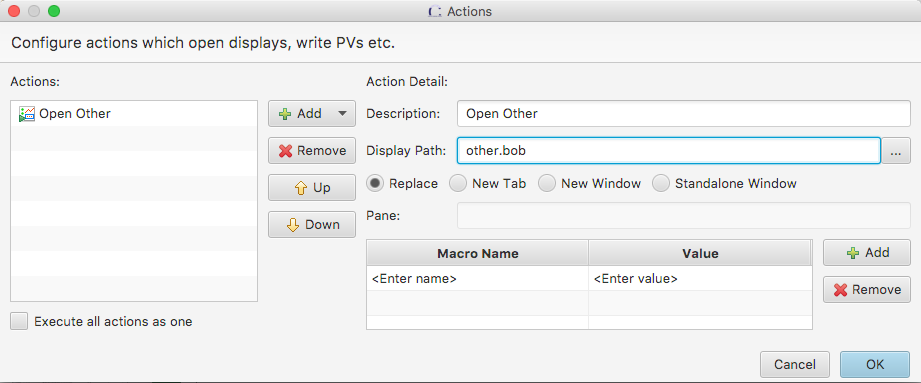 Screen Navigation
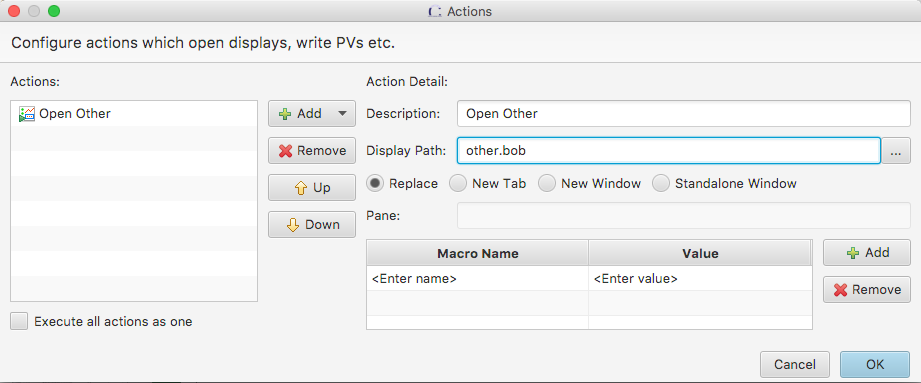 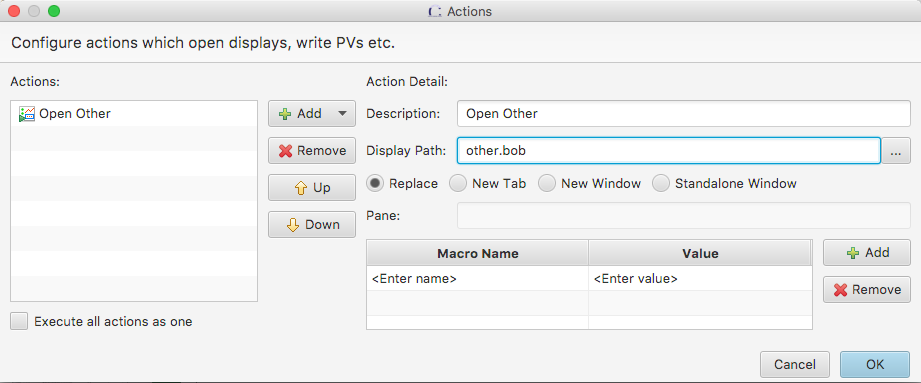 Replace
Suggested default.
Allows back/forward navigation as in web browser

Minimizes number of open screens
New Tab
Opens in new tab
Allows specific Pane name
New Window
Opens in new window
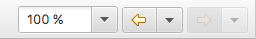 With “Replace”, can still use
Context menu
Control (⌘ on Mac) for tab
Shift-Control for window
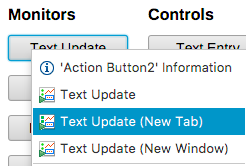 Screen Navigation: Tabs
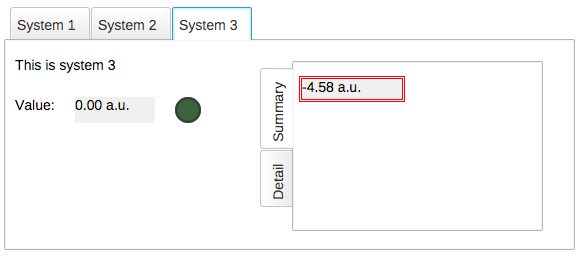 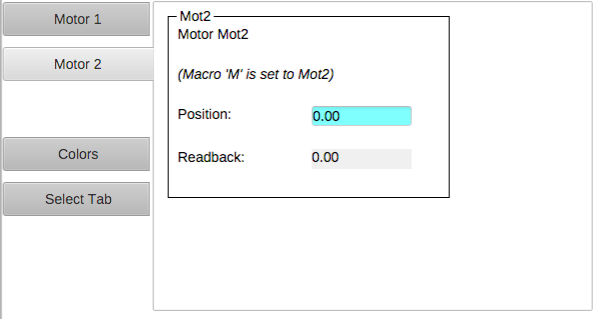 Tabs
Each tab is in-memory, same *.bob
Appears immediately when selected
Uses CPU and memory when hidden
Navigation Tabs
Tab is loaded from separate *.bobwhen selected
May need a little time to load
No CPU and memory when hidden
Macros
Macros are passed into displays from
Enclosing Group or Tab Widget
Display
Embedded widget container or Action that loaded the display
Phoebus preferences
To use: $(NameOfMacro)
Examples:
PV Name:  	$(PV)  		with PV=TheFullPVName
PV Name: 	Motor$(N) 		with N=1, 2, 3, …
Width: 		$(WID)		with WID=200
Visible:		$(SHOW)		with SHOW=true
.. or ${NameOfMacro}.
EPICS *.db files use $(xx),SNL and shell use ${xx},
so we support both conventions.
sub.bob

“Motor $(N)”
Macro Example
top.bob
Create display “sub.bob”
Label with text “Motor $(N)”
TextUpdate with PV “loc://pos$(N)(10)”
ActionButton with PV Name “loc://pos$(N)(10)”and Action to “Write PV” value 20
Copy that button, update to set PV to 30

Create display “top.bob”
ActionButton with Action to open sub.bob with N=1
Copy/paste the button, update to N=2
Execute top.bob, press buttons
N=1
sub.bob

“Motor 1”
N=2
sub.bob

“Motor 2”
Macros
Default values: $(MACRO=default)
Allows standalone testingwithout passing values intodisplay
To enter macro for Boolean
Press the “$” macro button

Select valid optionfrom drop-down …

.. or enter a macro
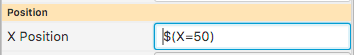 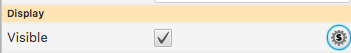 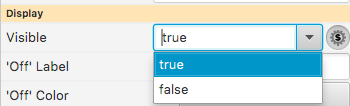 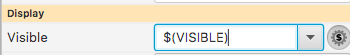 Macro Fallbacks
When macro is not defined, falls back to
Widget Properties
Uses the internal property name shown in tool-tip of Properties view
Note how tooltip is usually preset to “$(pv_name)\n$(pv_value)”
Action Button has PV Name property.It’s not used directly as in other widgets with PV name,but in “Write PV” the PV name is preset to $(pv_name)
Action Button text is preset to “$(actions)”

Java Properties
$(os.name)

Environment Variables
$(HOME), $(USER)
Predefined Macros
$(DID):  Unique display identifier, useful for per-display PVs
              loc://x$(DID)(10)


$(DNAME): Display Name
Group Widget
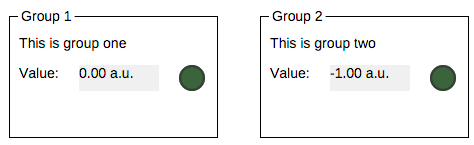 Contains other widgets
Visual Effect:
Border, Name

Practical Effect:
Group can define macros for contained widgets
Group can be moved, copied/pasted as one unit in editor
Group Widget
1) Add Group Widget
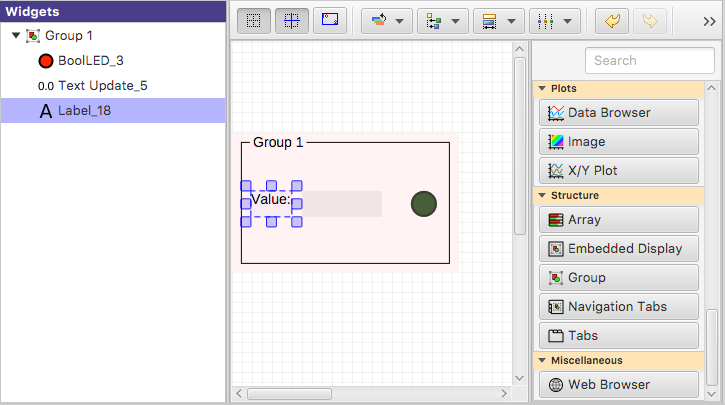 2) Move other widgets inside the Group
Active Group is highlighted
Group Properties
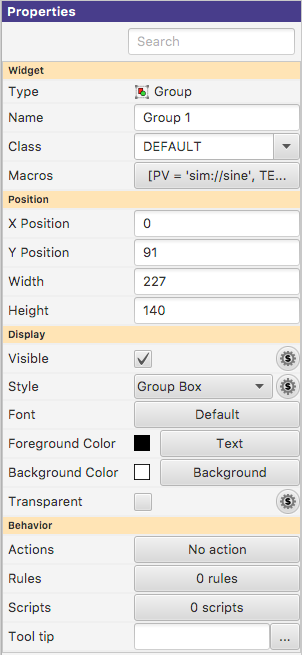 Name:Shown in border
Style:“Group Box” for named border
Macros:Passed to contained widgets
Group Editing Shortcuts
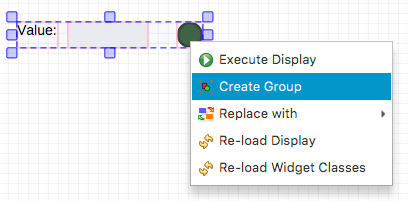 Select Widgets
Context menu “Create ..”

Select Group
Context Menu “Remove..”
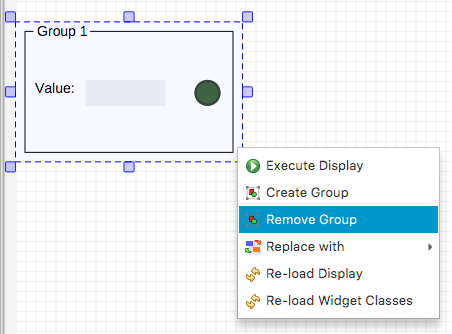 Embedded Display
Hosts a complete *.bob file within a widget

Allows composing higher-level displays from smaller displays:
Per-device *.bob
Show multiple devices in one display
Embedded Display Example
Create display “sub.bob” (or use the one created earlier)
Label with text “Motor $(N)”
TextUpdate with PV “loc://pos$(N)(10)”

Create display “main.bob”
Embedded Display, File sub.bob, Macros N=1
Copy/paste the Embedded Display, update to N=2

Execute main.bob
sub.bob

“Motor $(N)”
main.bob
N=1
N=2
sub.bob

“Motor 1”
sub.bob

“Motor 1”
Embedded Display Sizes
Embedded Display Size
Size of the widget that will host the *.bob
Defined by the widget Width and Height properties
Content Size
Size of the *.bob
Defined by that Display Width and Height properties

What if those sizes differ?
Embedded Display Resize Options
No Resize
Size content to fit widget
Size widget to fit content
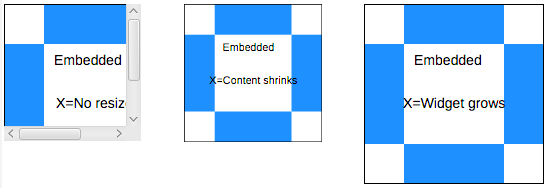 No Resize usually best. Scrollbars appear as needed.
Resizing results in odd font sizes or widgets that outgrow their initial space.
Embedded Display Editing
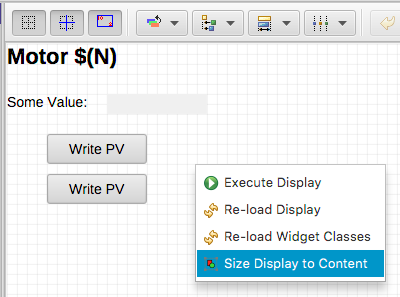 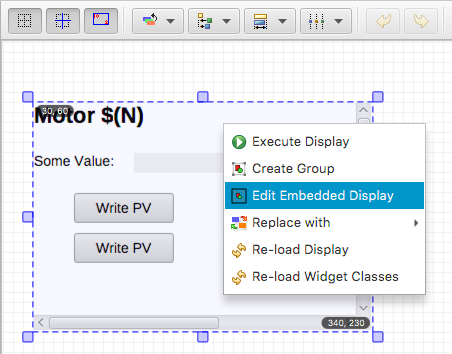 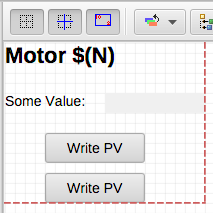 Top Resources
See Help, Preference Settings



Start phoebus with “-settings /path/to/my_settings.ini”:
org.phoebus.ui/top_resources=/home/controls/displays/main.bob, Start Page |                    http://controls.my.site/displays/main.bob, Start Page

File system: Use NFS or ‘git pull’ to distribute files
http: All users always see the same set of files
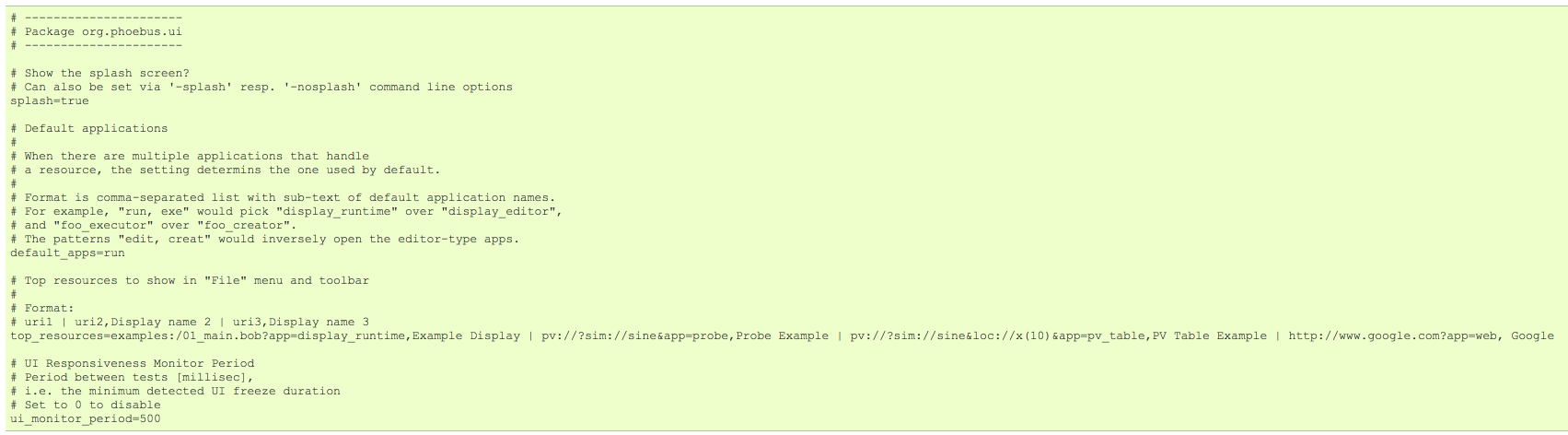 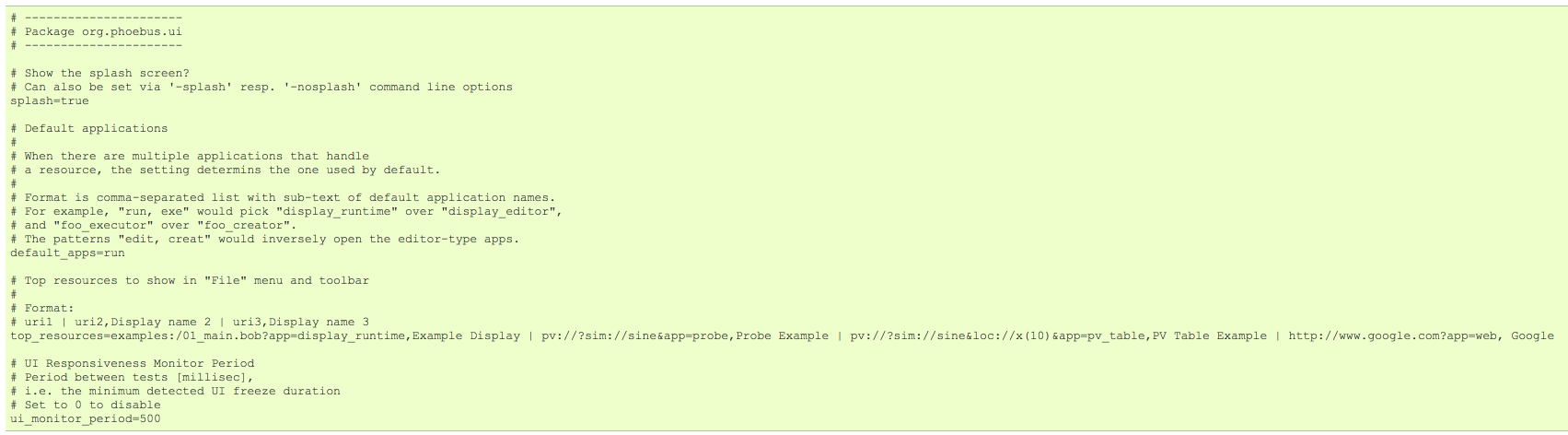 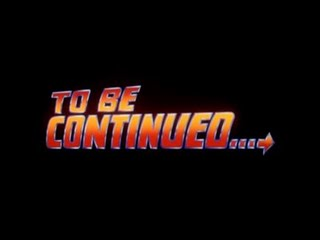 Many Widgets and Properties
Compared to earlier EPICS display tools,
Group Widget instead of Lines
LED instead of Circle-with-changing-color
Tab/Navigation Tabs instead of buttons, local PVs, conditional visibility,..
Display describes Meaning:
Group of related widgets
LED for binary PV, not circle that happens to change color

       Files with meaning are easier to translate into the next tool
Widget Classes
Instead of creating a Label with large font, define a “TITLE” class for the Label
Instead of creating an LED with Orange color, define a “WARNING” LED class
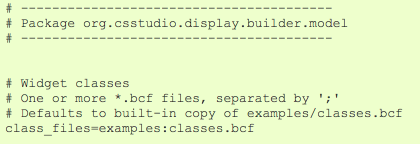 Editing *.bcf Widget Class Files
Name Defines a widget Class:
‘WARNING’ LED,‘TITLE’ Label,…
Slightly different editor behavior
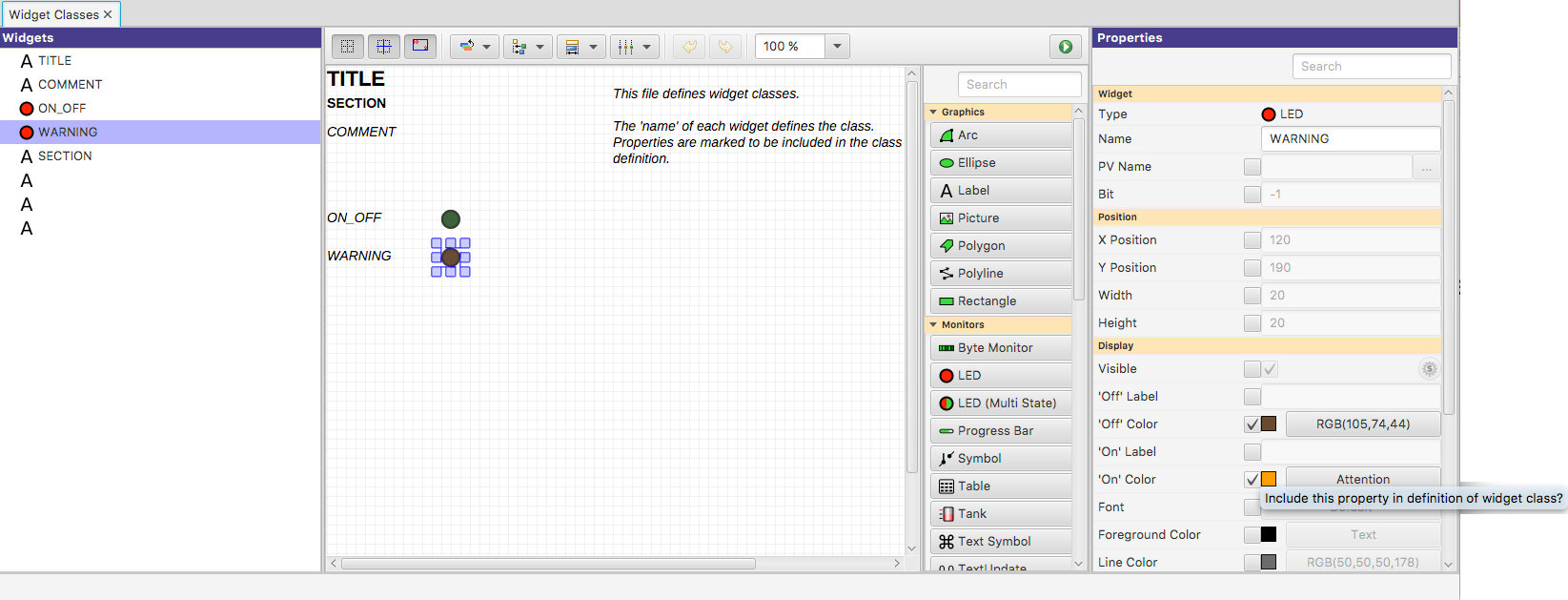 Checked Property:
Value becomes part of class definition
Using Widget Classes
Select Widget Class
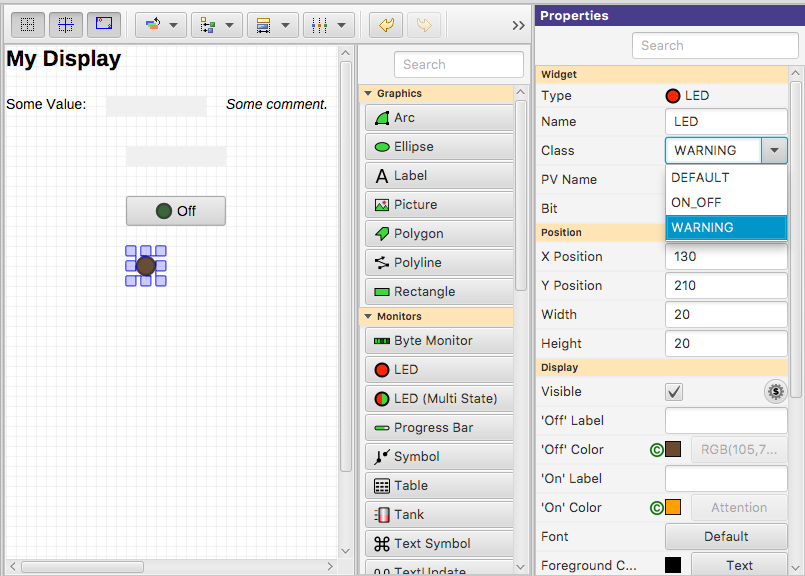 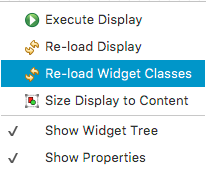 Class Indicator:Property is handled by class
Disabled:
Cannot change the class-based property
Context Menu:Re-load classes in case *.bcf is changed while editing display
Class Details
*.bcf files define widget classes
Label of class TITLE uses font XYZ
When editing a *.bob file, classes are applied.Add Label, select Class TITLE:
Font is set to XYZ
Can no longer change the font
File is saved with font=XYZ, marked as “use_class”
*.bob files use widget classes, if they are defined. Open a file with Label of class TITLE, and
TITLE is a known class:Whatever that class defines is used. If it sets font=EFG, that’ll be used.
TITLE is not a known class:Using font=XYZ as saved in file.
Compare *.bcf and *.bob to *.css and *.html
*.bcf classes are similar to *.css style settings,*.bob files are similar to *.html content
Have same *.bcf/*.css
 Display looks the same
Use different *.bcf/*.css
 Display looks as requested in my *.bcf/*.css
Have no *.bcf/*.css
*.html turns into rubbish, lacking any description of what to look like.    *.bob display looks as seen by last person who edited it,    since the class settings effective at that time are in the *.bob file.
Rules
Ideally, use widgets’ built-in functionality
Value of PV displayed in TextUpdate, LED, ..
Alarm indicated via Border
Sometimes useful to for example hide a widget, i.e. change visibility based on a PV
Rules can accomplish this
.. But functionality may not be obvious to the next person who needs to maintain a display
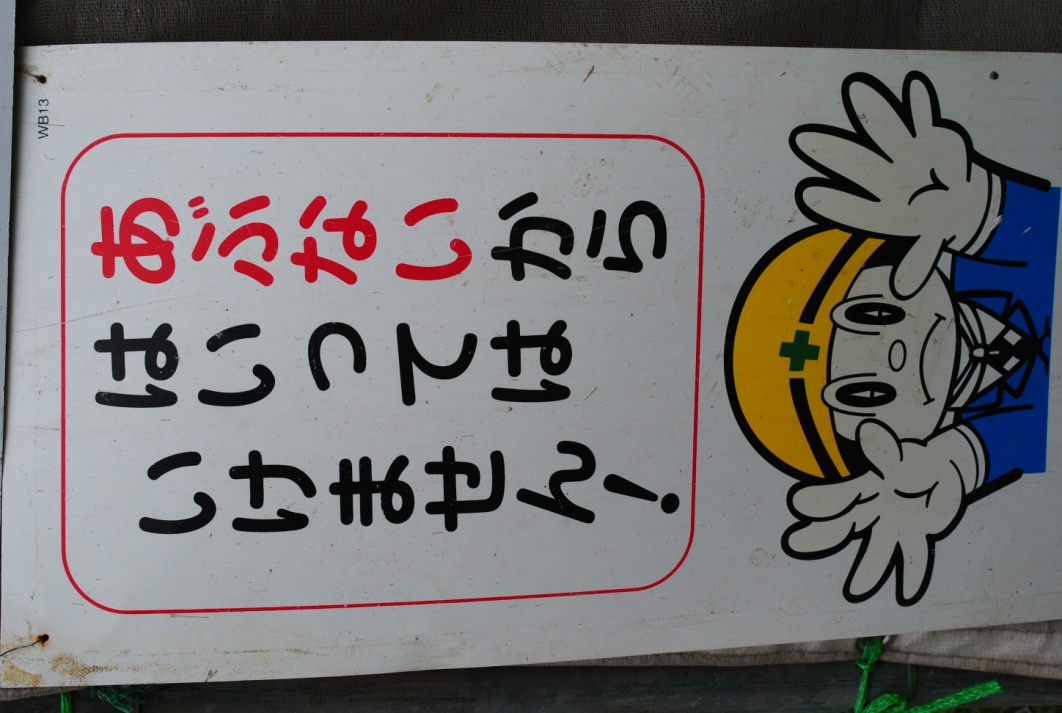 Adding a Rule
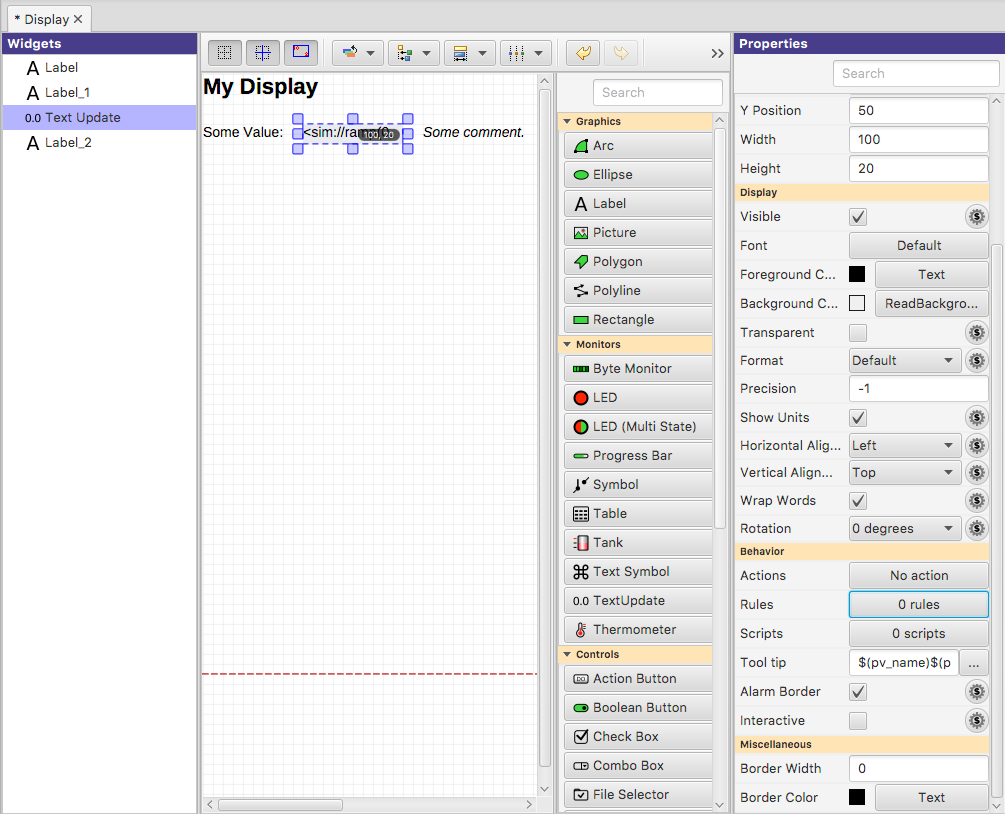 Add TextUpdate widget
Set PV to sim://ramp(0, 10, 1)
Open Widget’s Rules
Add Rule, name it “Hide”
Select “visible” property
Add PV sim://ramp(0, 10, 1)
Add BooleanExpression“pv0>8”
Un-check value
Run
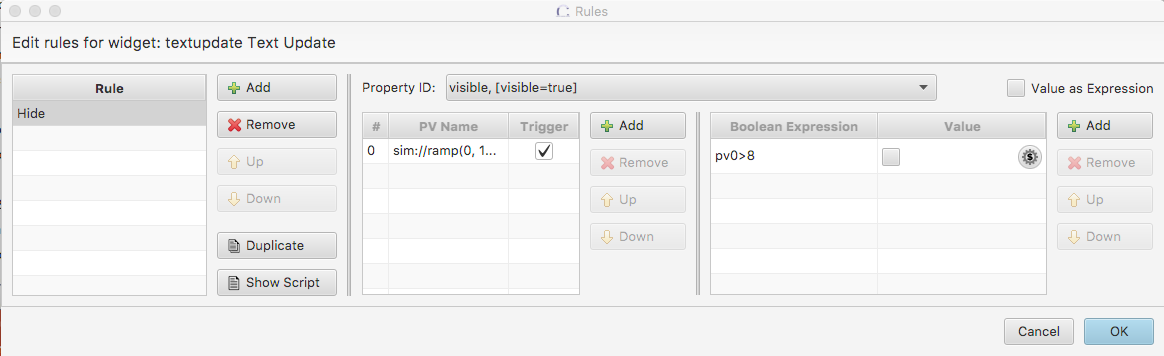 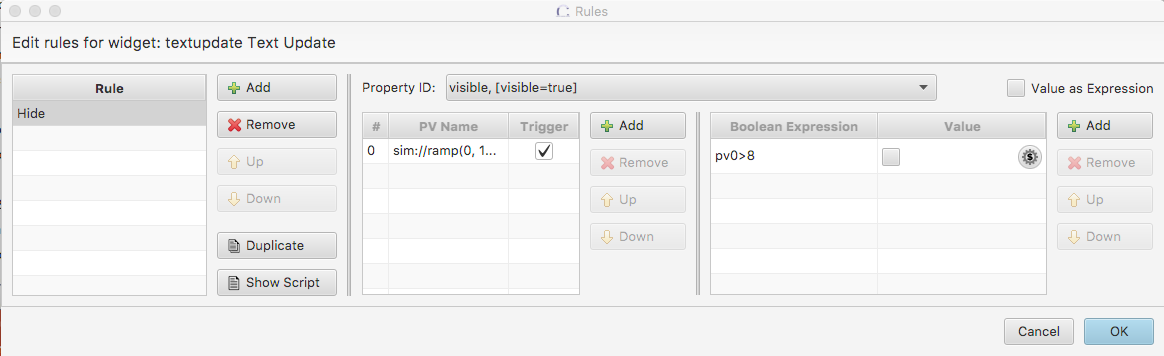 Rules Detail
Triggered by at least one PV
May use additional non-trigger PVs
Expressions use pv0, pv1, .., pvStr0, pvStr1, .. to access PVs’ values
Rule internally converted to Jython
Use preview to debug
“else: ..” sets property to original value
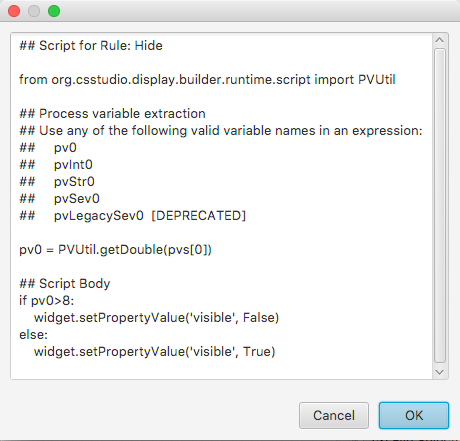 Scripts
Scripts are attached to a widget
Triggered by at least one PV
May use additional non-trigger PVs
Invoked with
pvs[]   	–  Array of requested PVs
widget 	–  The widget 
Script can
Read & write the received PVs
Set widget properties
Locate other widgets in the display
Invoke any Java code in the product
Be very powerful
Result in an unmaintainable mess
One Script Executor per *.bob file,Runs in background thread
Slow scripts do not block the UI
One script per display at a time
Many short-duration scripts
One that never quits
Rules vs. Scripts
Both are in the end Jython code
Both should be the exception.Plain displays don’t need them.But can be powerful,replacing separate custom Java/Python/C/C++ applications.
Prefer Rules because they describe meaning, easier to maintain
When to use a script
It’s simple, well documented, and tremendously improves the UI
Would be a one-of, specialized, hard to maintain, separate application anyway.With a script, at least its integrated into the operator UI

Examples:
Turn scalar PVs into loc://waveform for guideline in XYPlot
Fill display with 50 widgets based on config file, examples/template_and_script
Add information from web service to display
When not to use a script
It adds logic to the display that should be on the IOC
Display should only display PVs and allow user to write PVs.
Display must never do anything
You have to ask for help implementing the script
If you can’t implement it, you can’t maintain it, either
Examples
Open relieve valve when pressure too high.Ramp Power Supply.
What if somebody closes the display? Opens two displays?
Wiggle something on the display
It’s not a video game
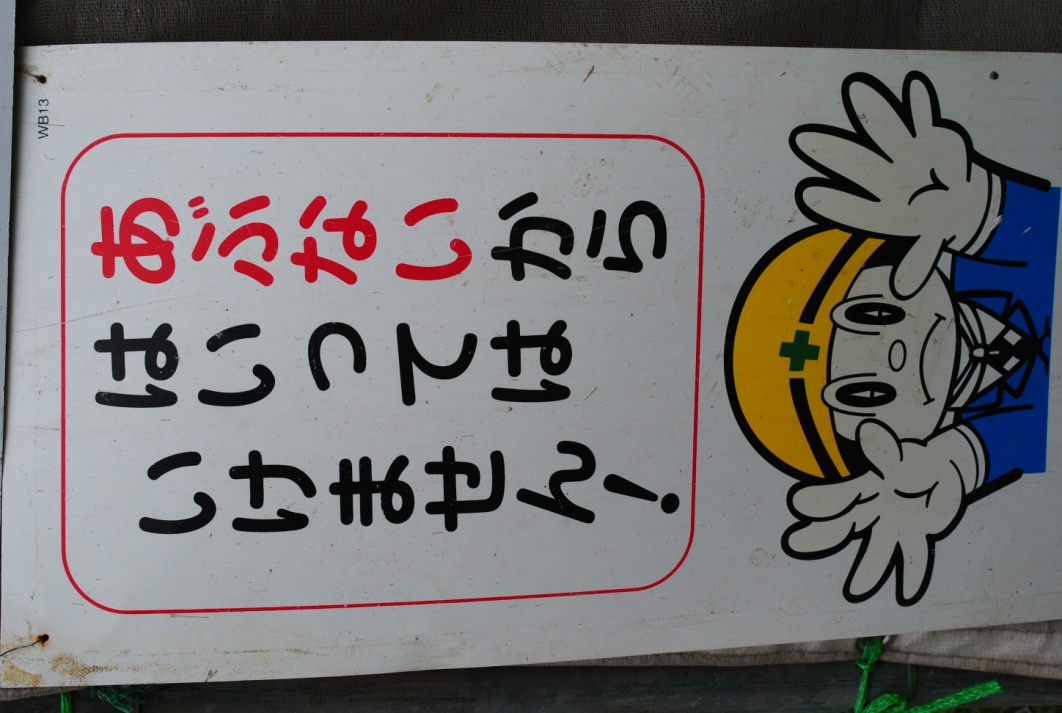 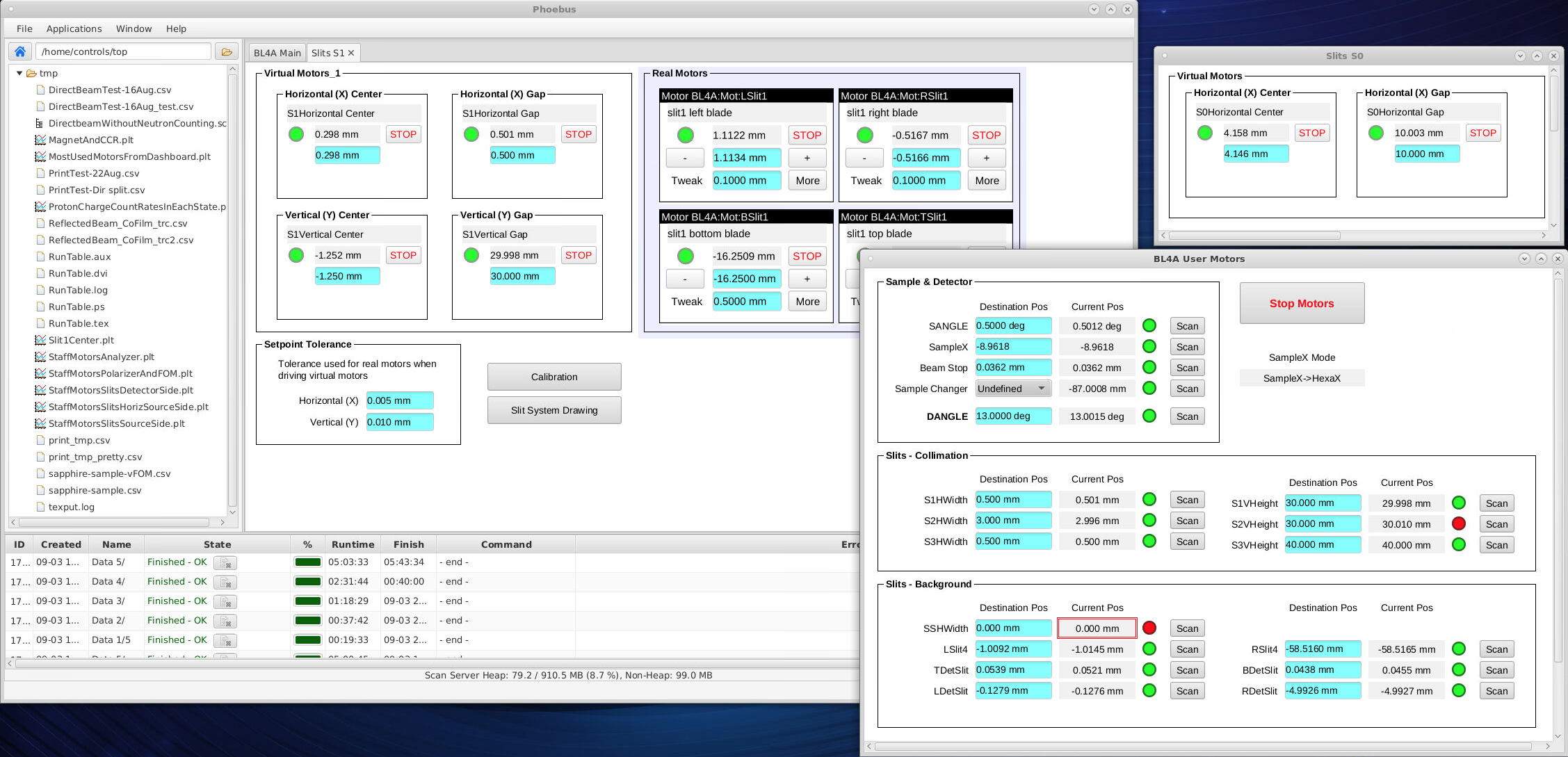 Summary
Display Builder is powerfulEditor and Runtime withmany Widgets, Macros etc.

Keep it Simple
Add a Widget
Enter Label’s Text orWidget’s PV Name
Done
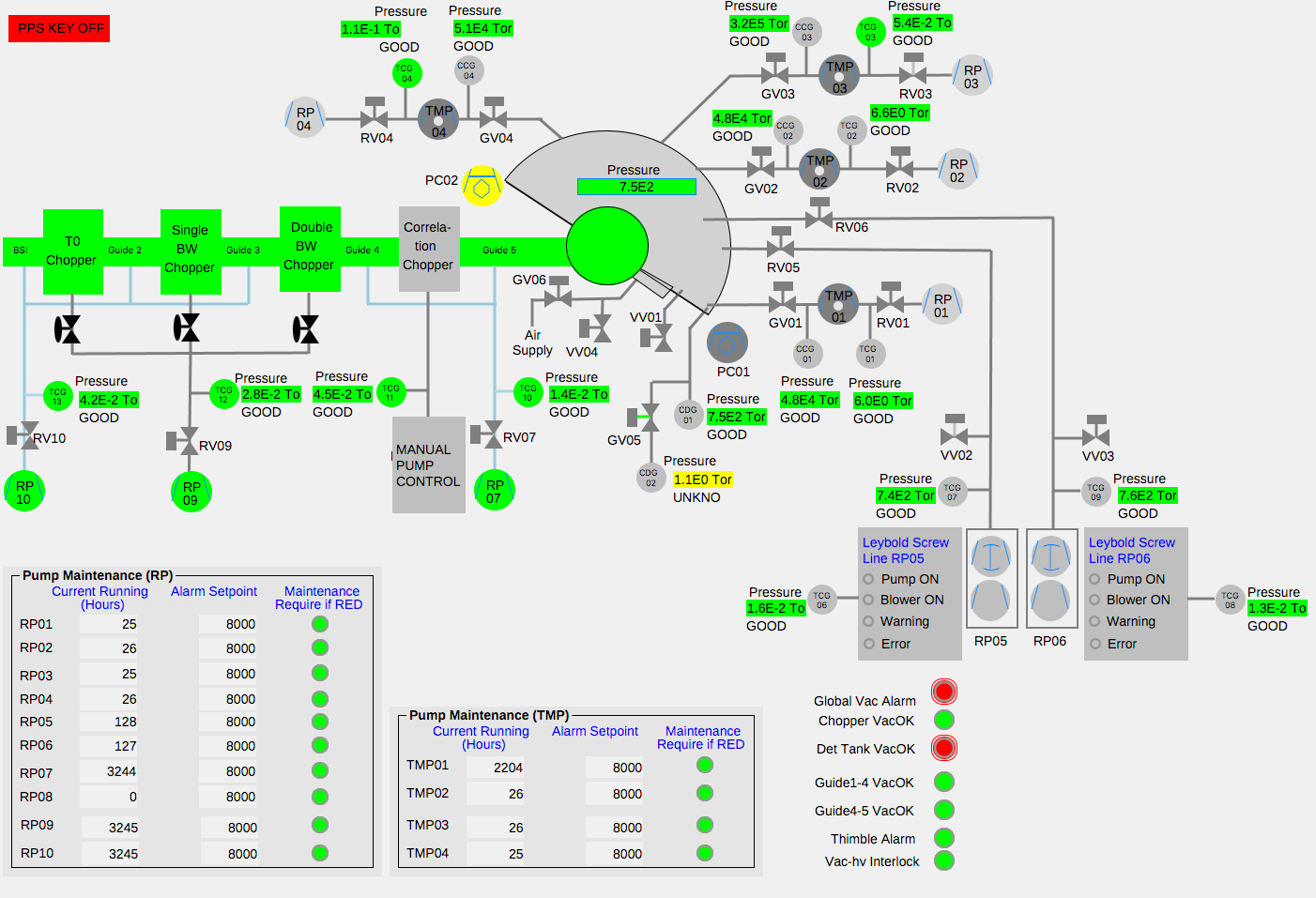 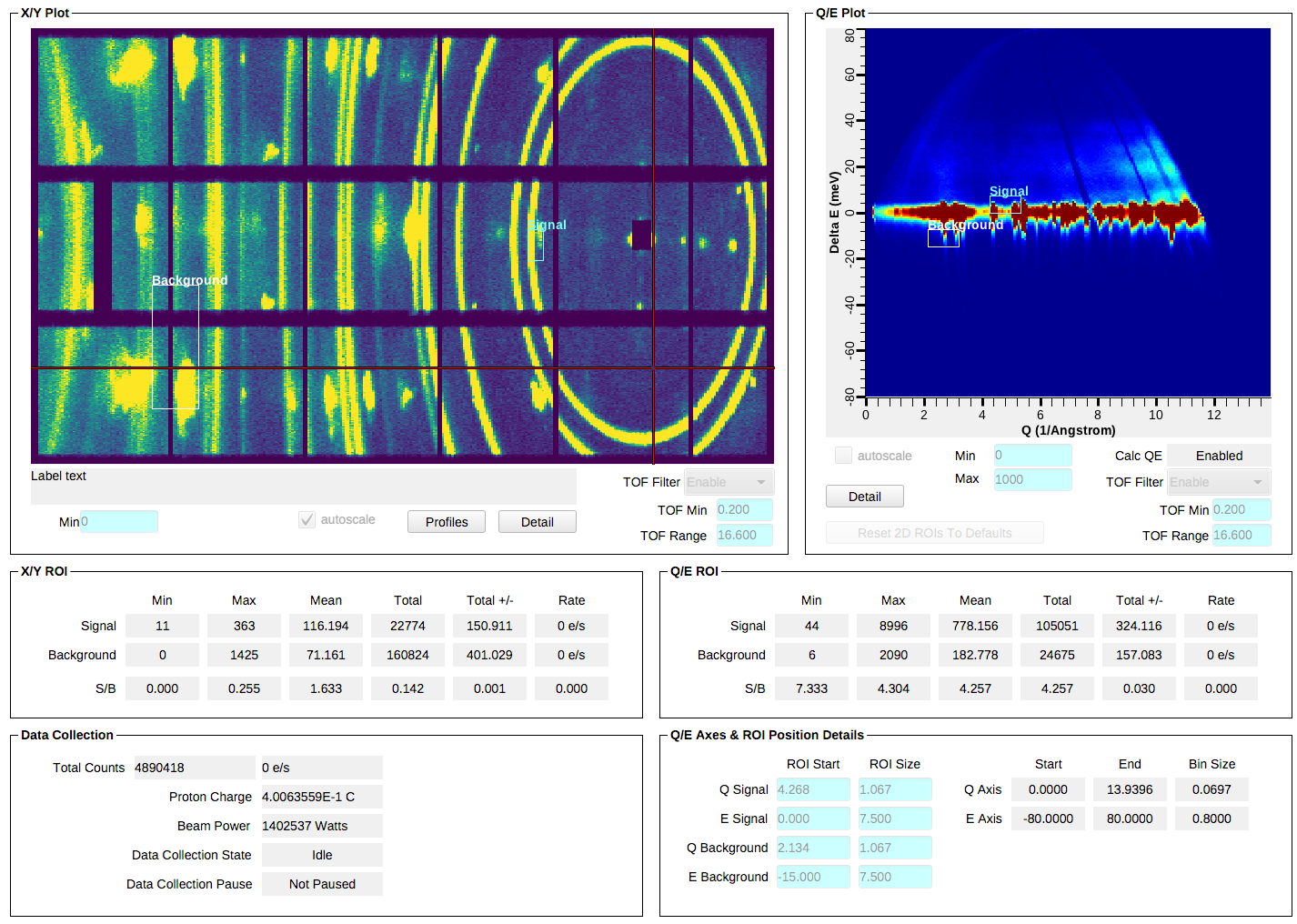